2023. 07. 31
2023년 7월 안전보건 전사 회의
목차
1
전사 안전보건 확보 현황
안전사고 발생 현황
2
3
안전보건 관련 이슈사항
4
전달사항
1-1. 전사 안전보건 확보 현황
[Speaker Notes: + 종사자 의견청취 추가]
2. 안전사고 발생 현황
18
25
18
4
7
[Speaker Notes: 월별 사고 현황 비교]
2-1. 당사 사고 사례
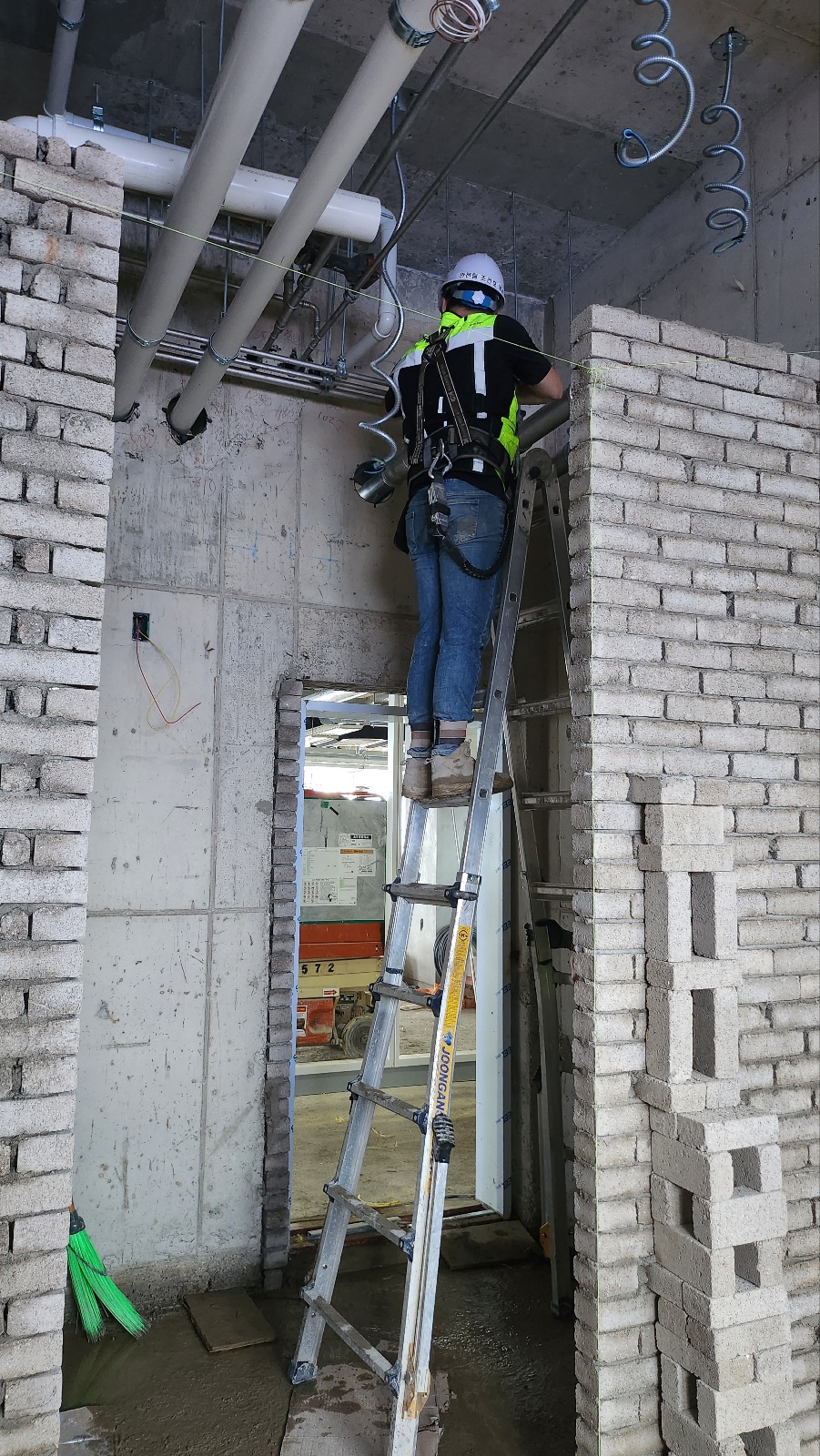 안전대 미체결
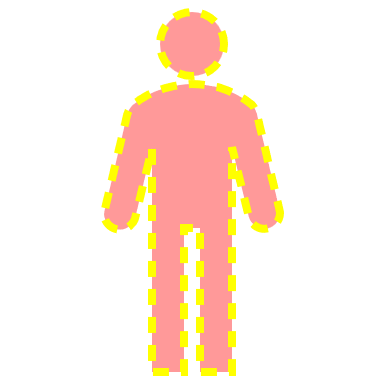 아웃트리거 미설치
2인1조 작업 미준수
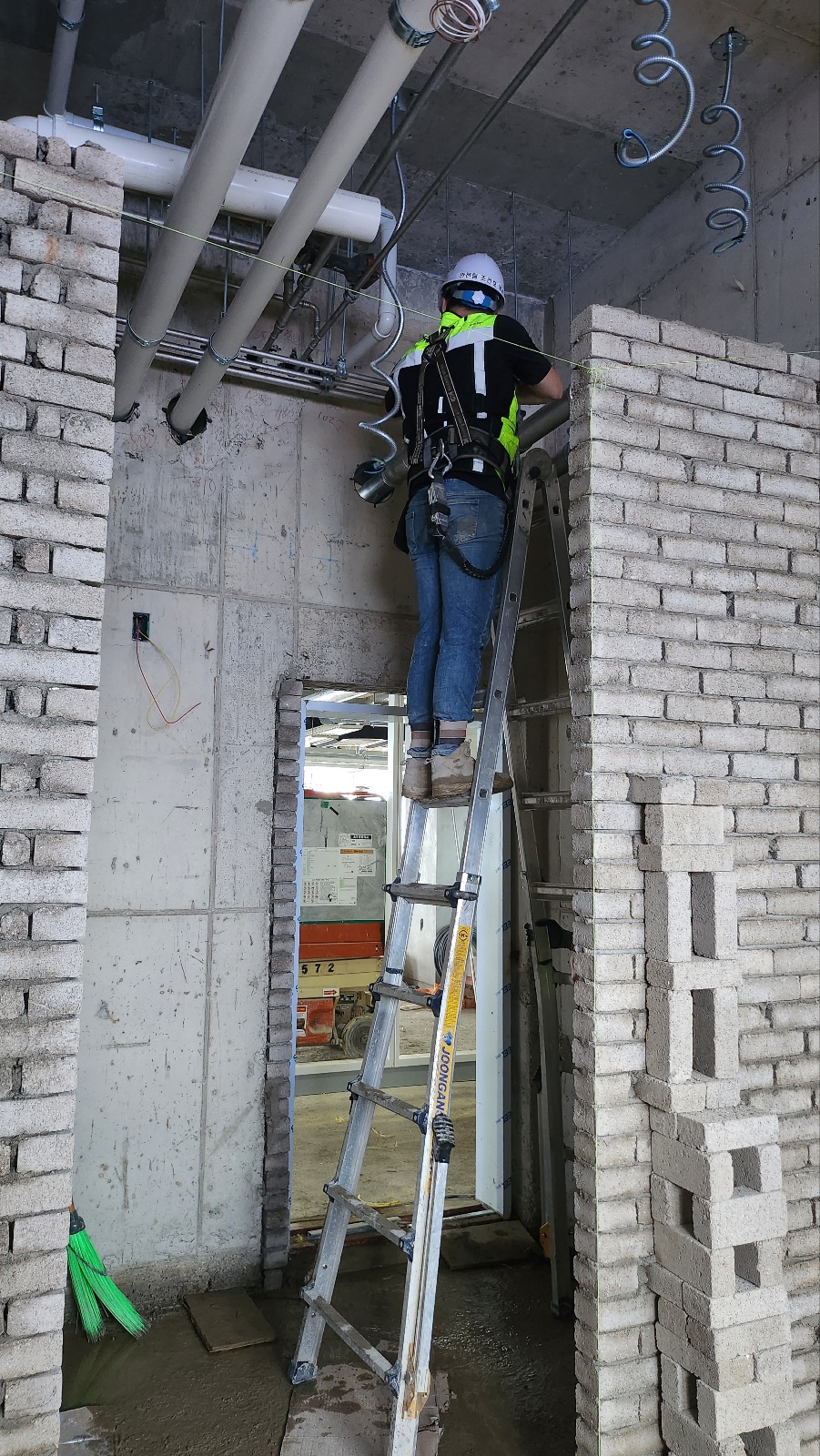 FCU(팬코인 유니트)배관
안전고리 미체결
재해자 작업위치
아웃트리거 미설치
2-2. 사다리작업 중대재해 사례
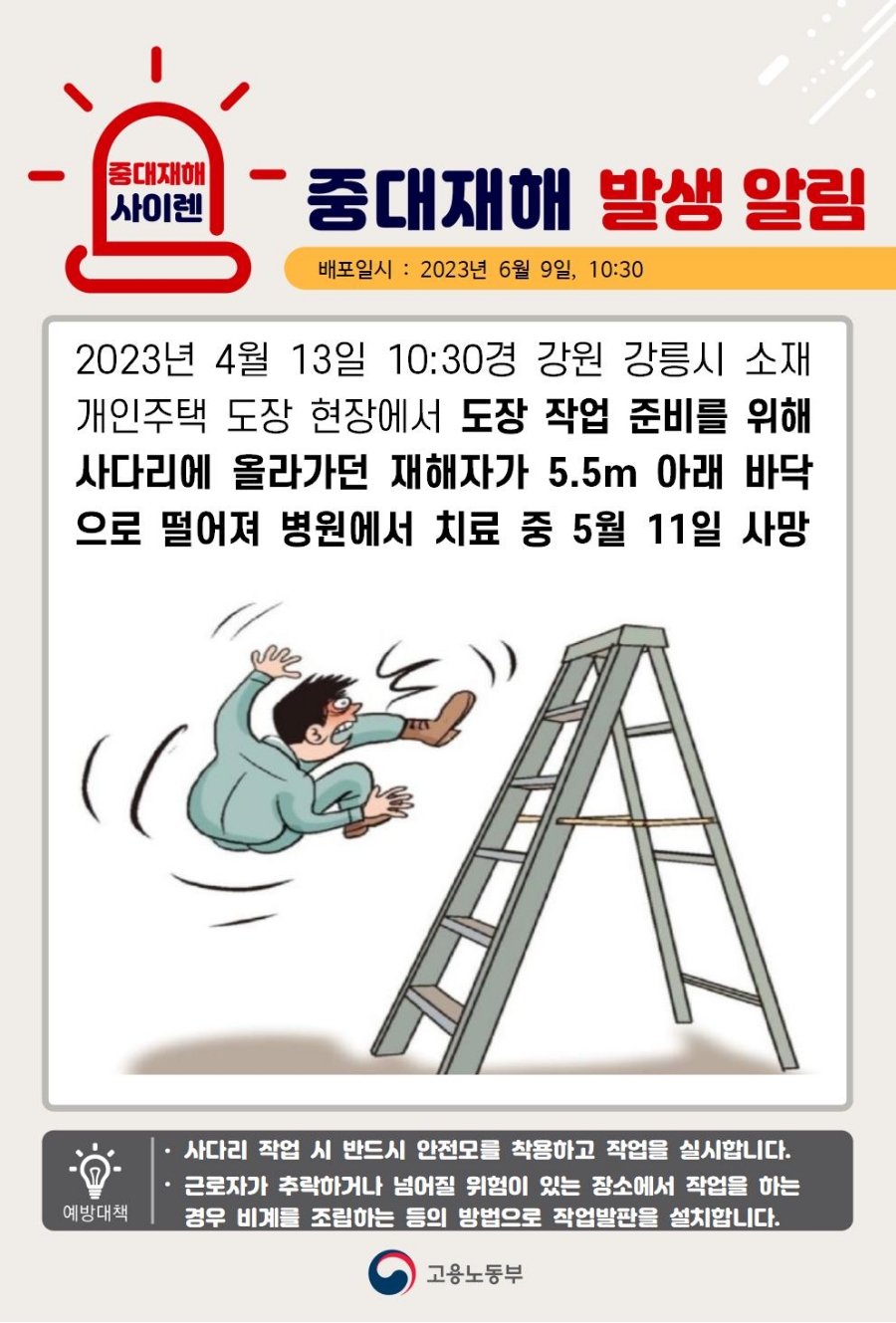 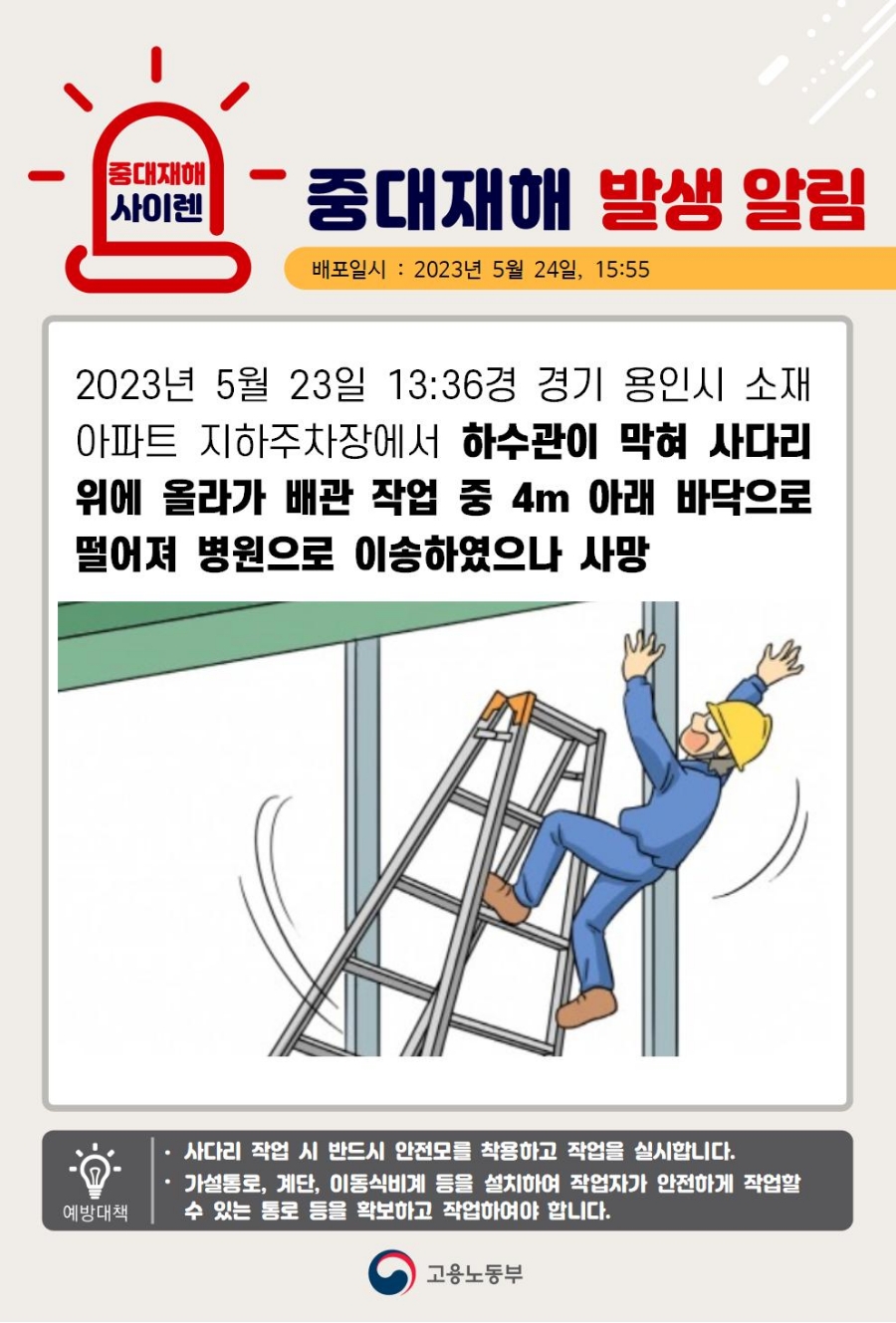 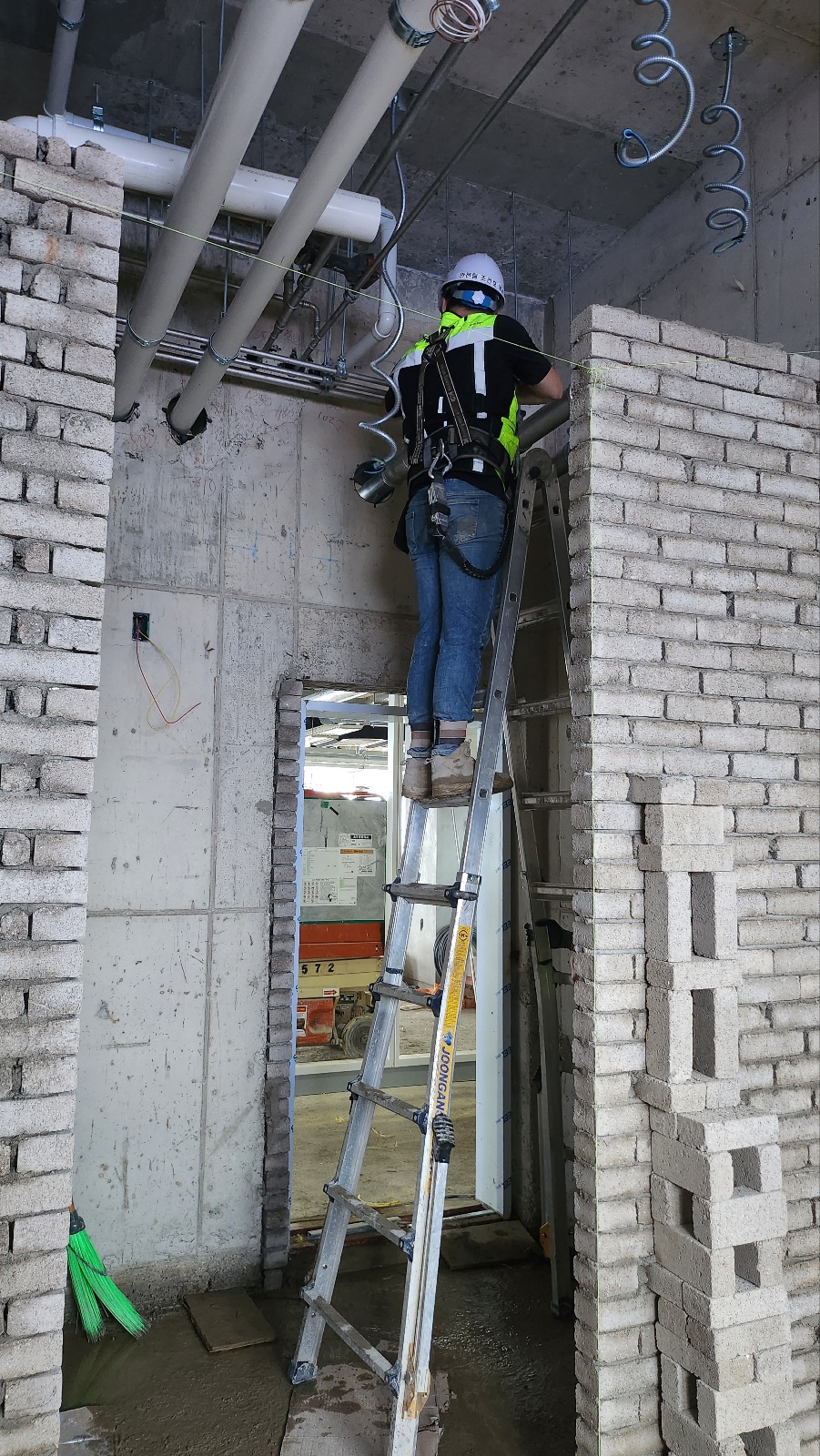 FCU(팬코인 유니트)배관
안전고리 미체결
재해자 작업위치
아웃트리거 미설치
2-3. 높이 2m 미만 작업 중대재해 사례
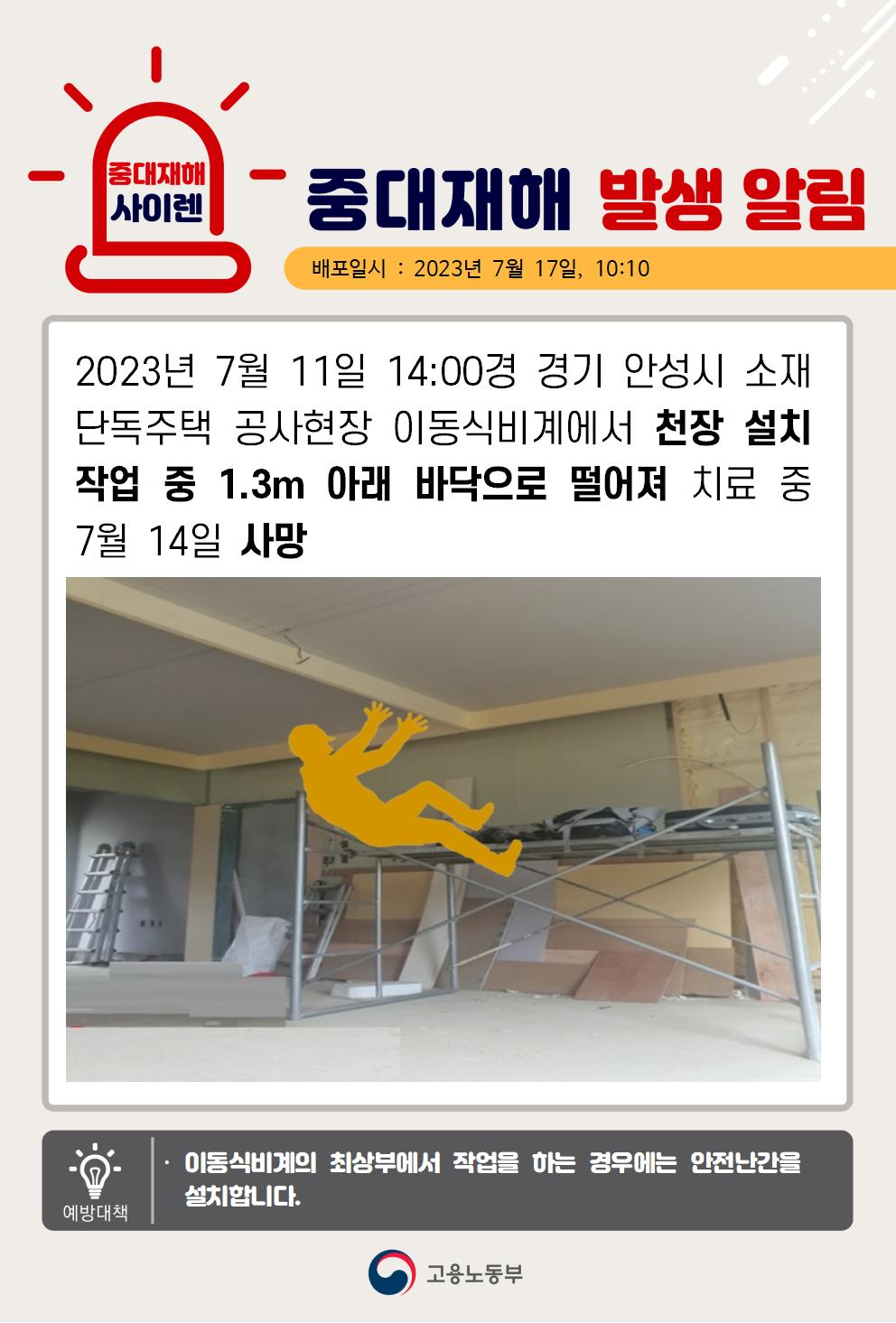 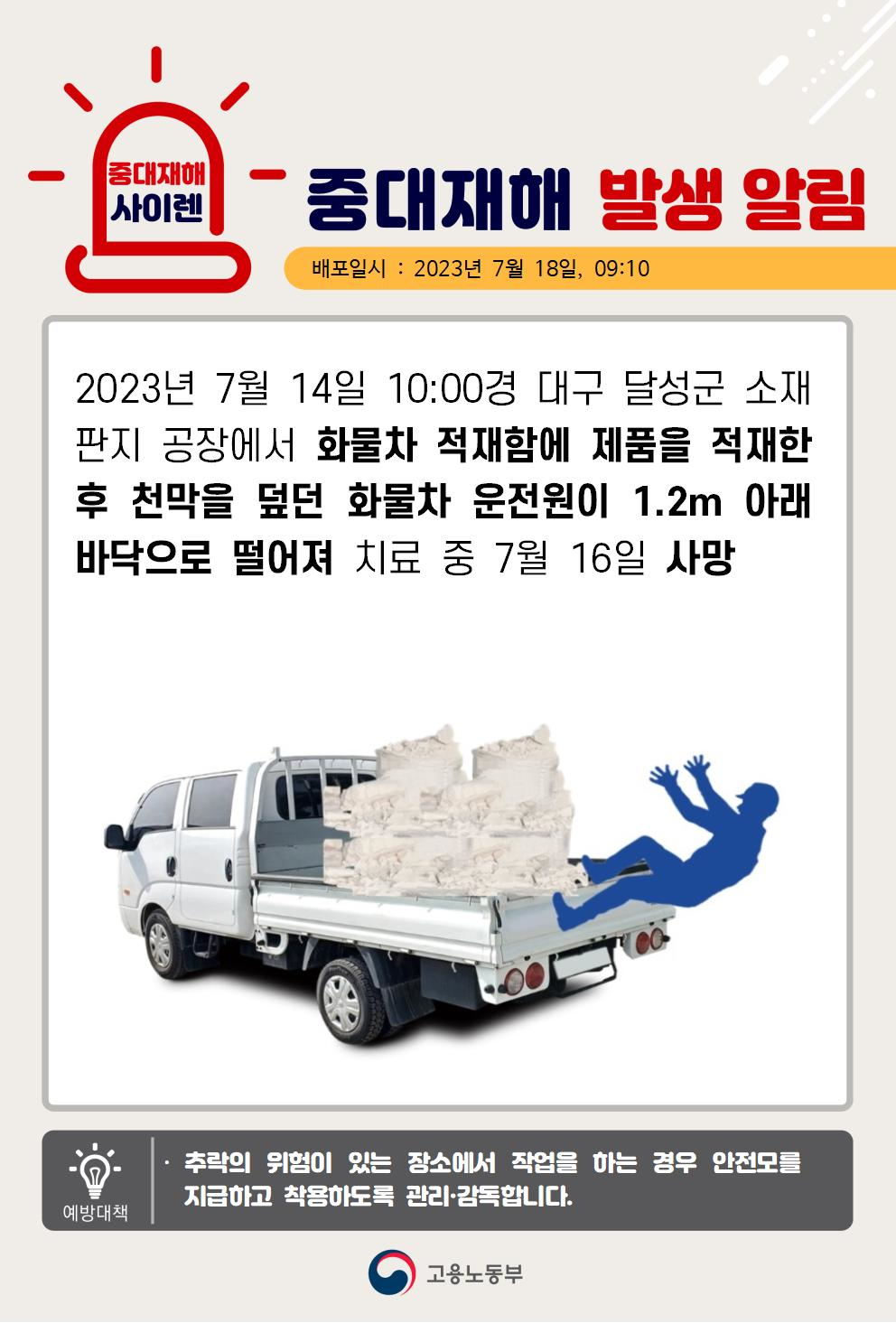 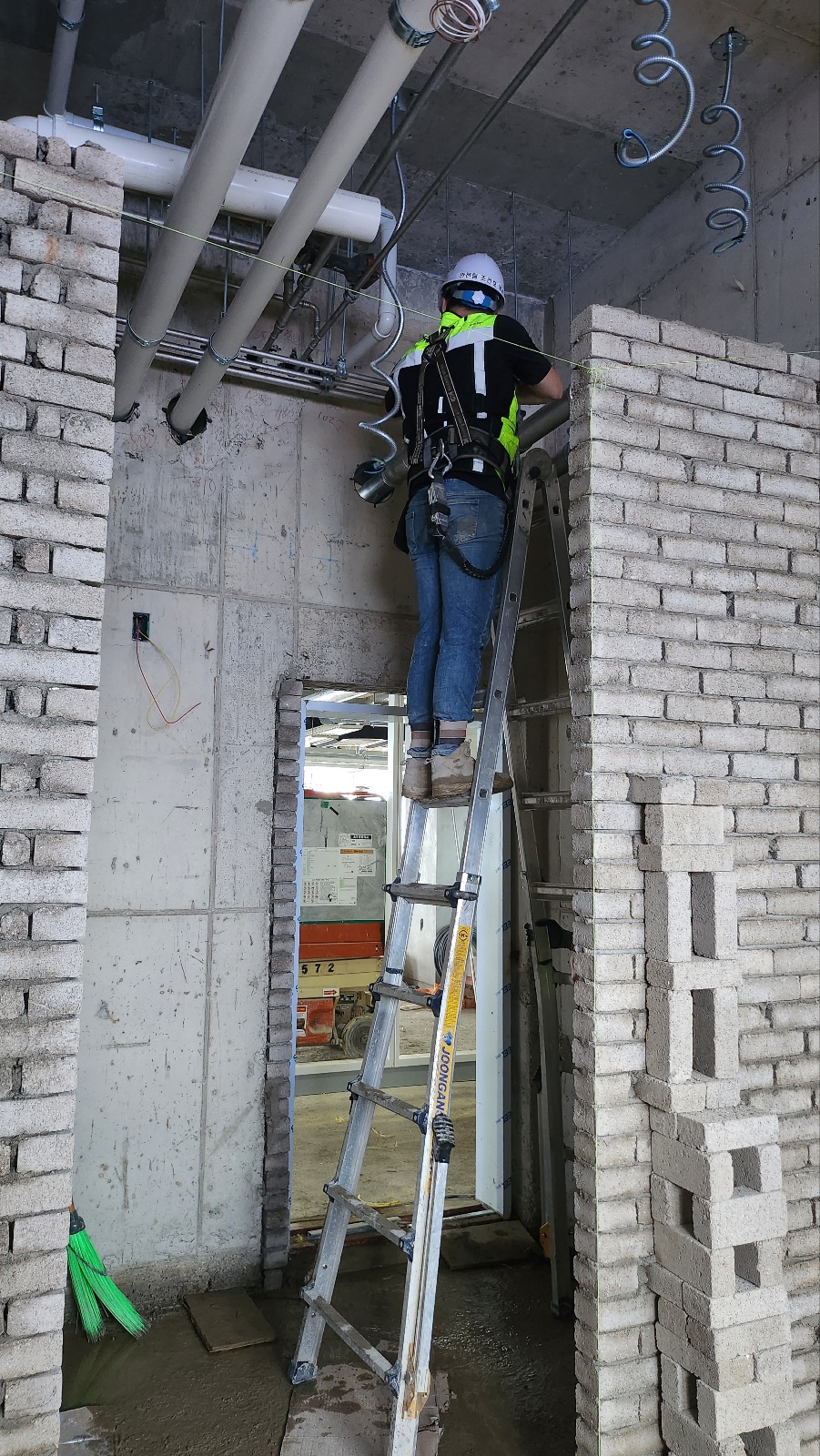 FCU(팬코인 유니트)배관
안전고리 미체결
재해자 작업위치
아웃트리거 미설치
2-3. 높이 2m 미만 작업 중대재해 사례
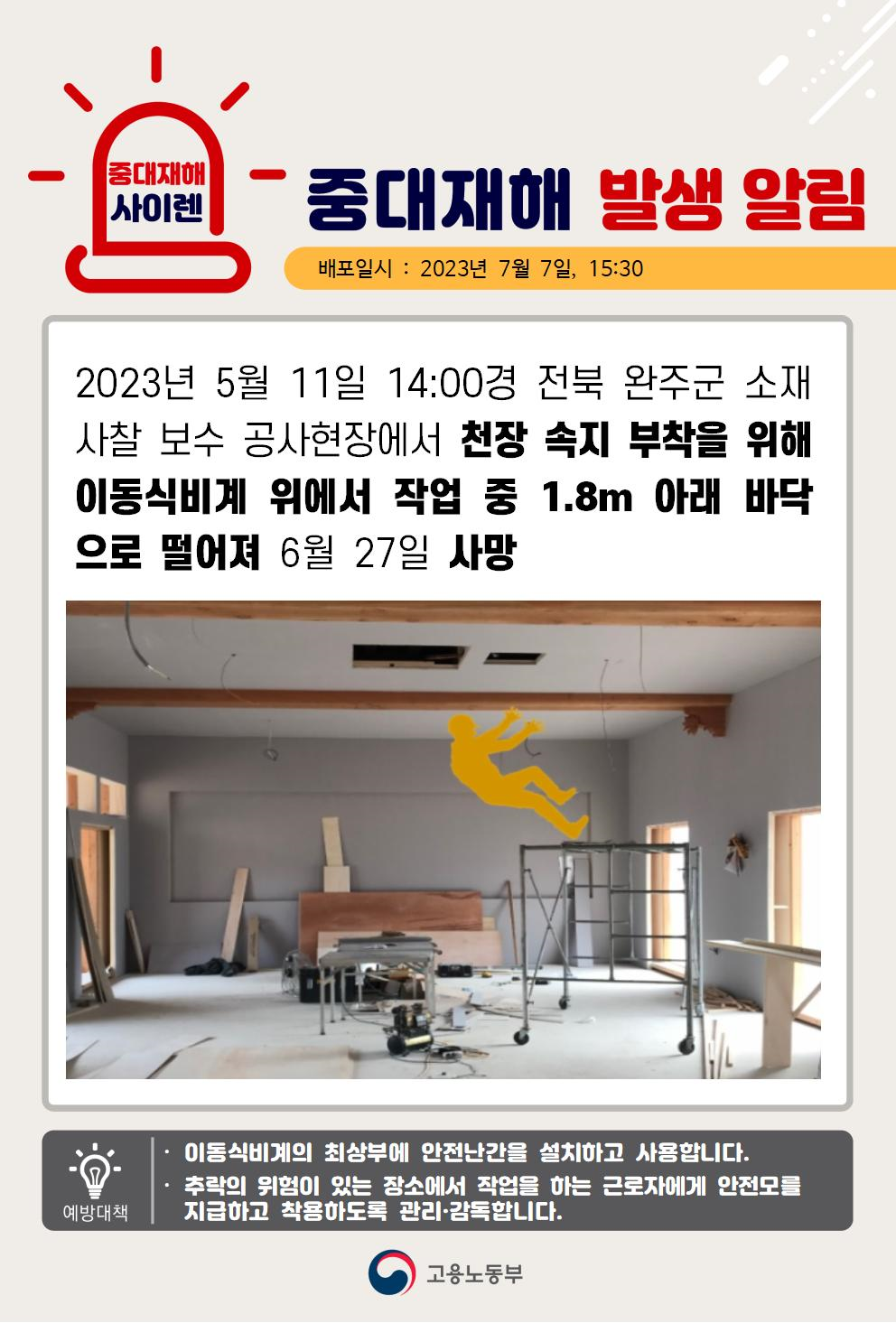 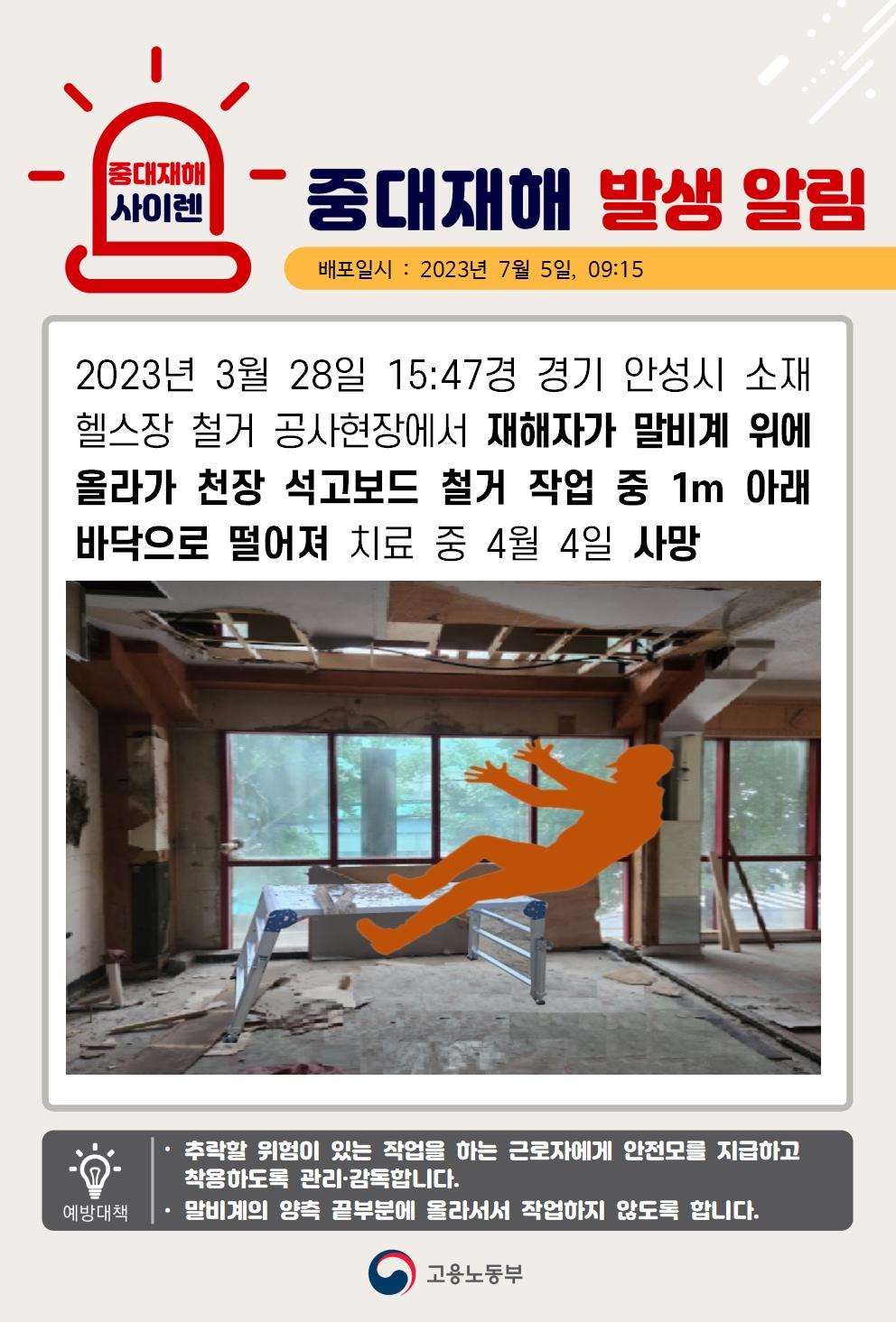 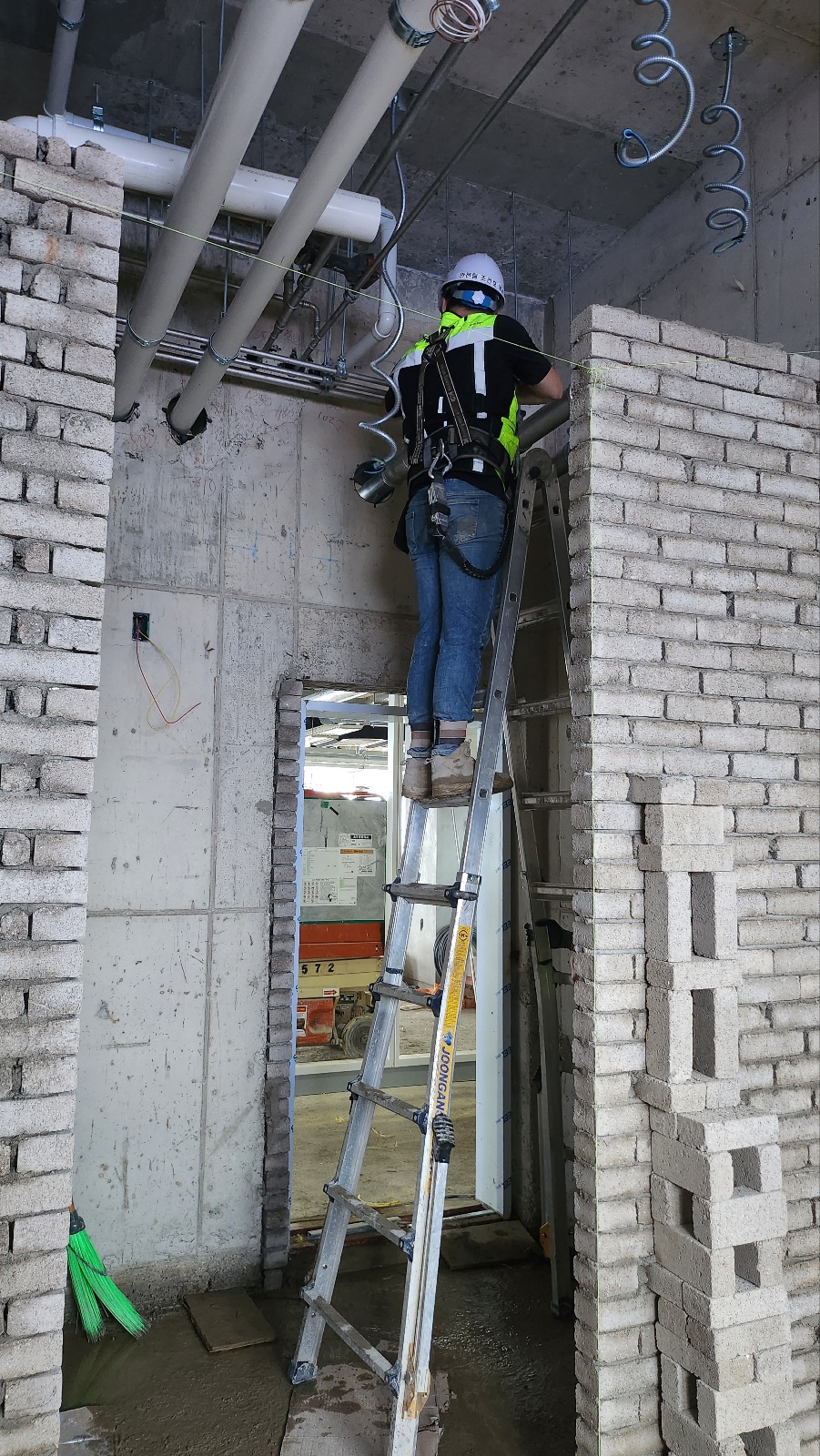 FCU(팬코인 유니트)배관
안전고리 미체결
재해자 작업위치
아웃트리거 미설치
3-1. 중대재해 예방 캠페인 종료 (04.24 ~ 07.31)
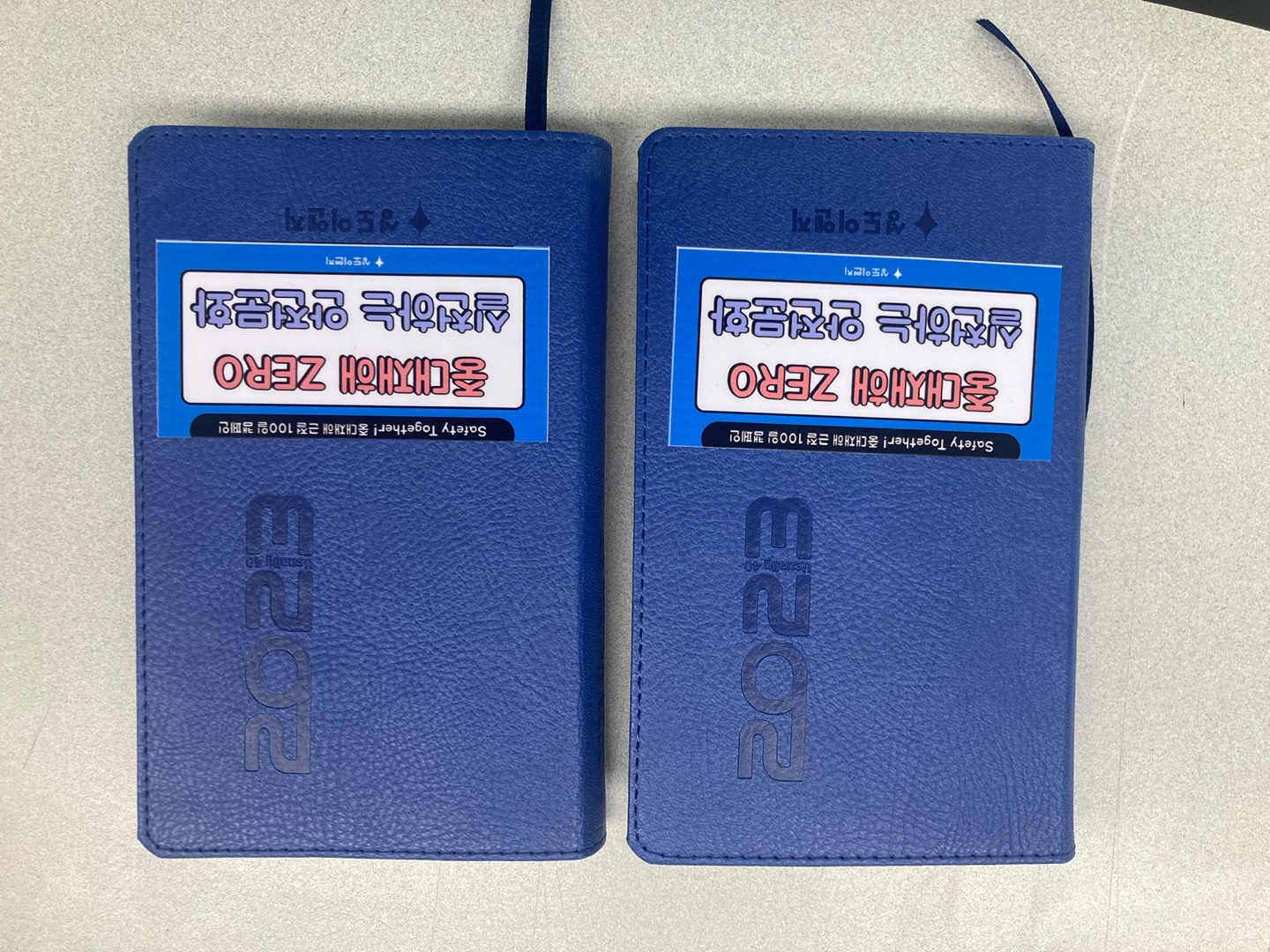 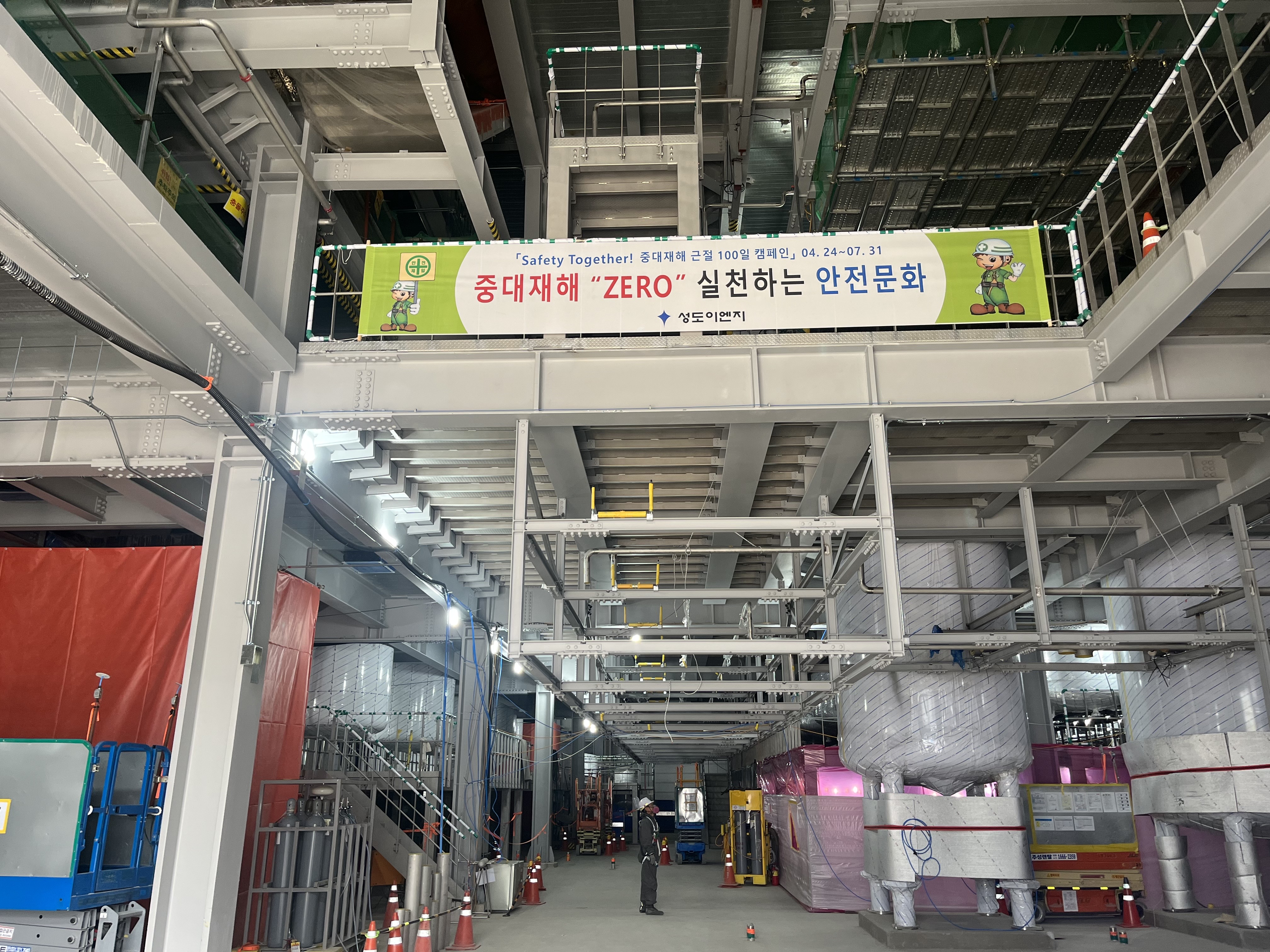 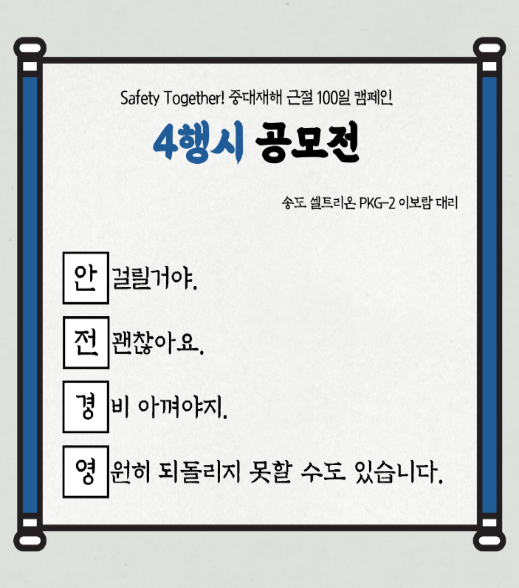 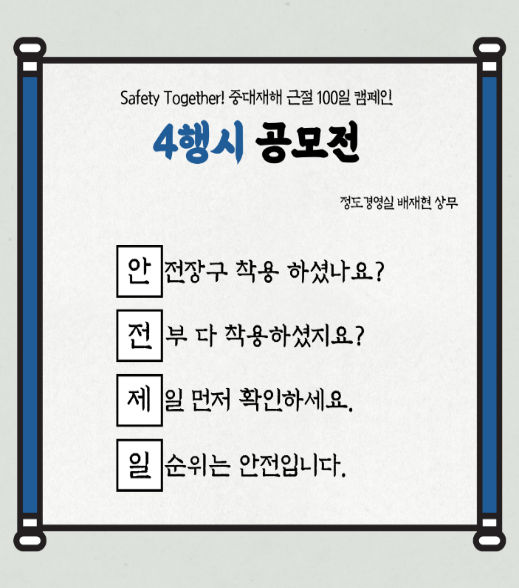 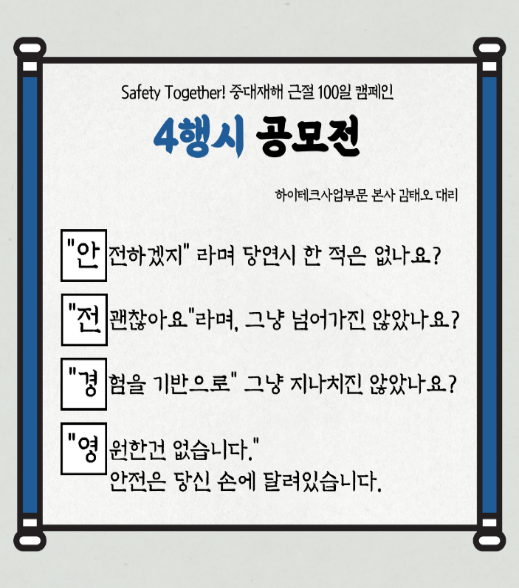 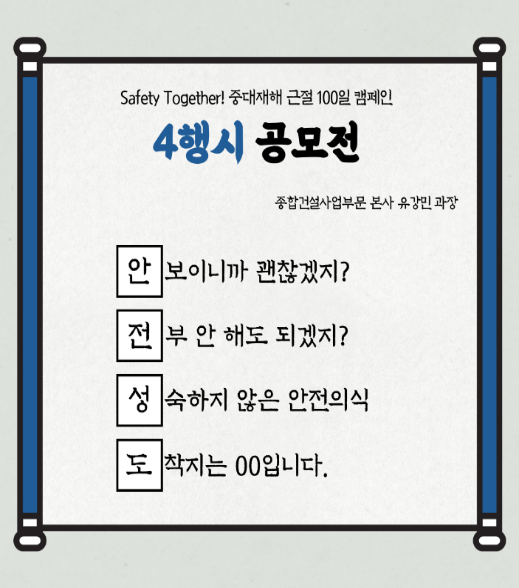 3-1. 중대재해 예방 캠페인 종료 (04.24 ~ 07.31)
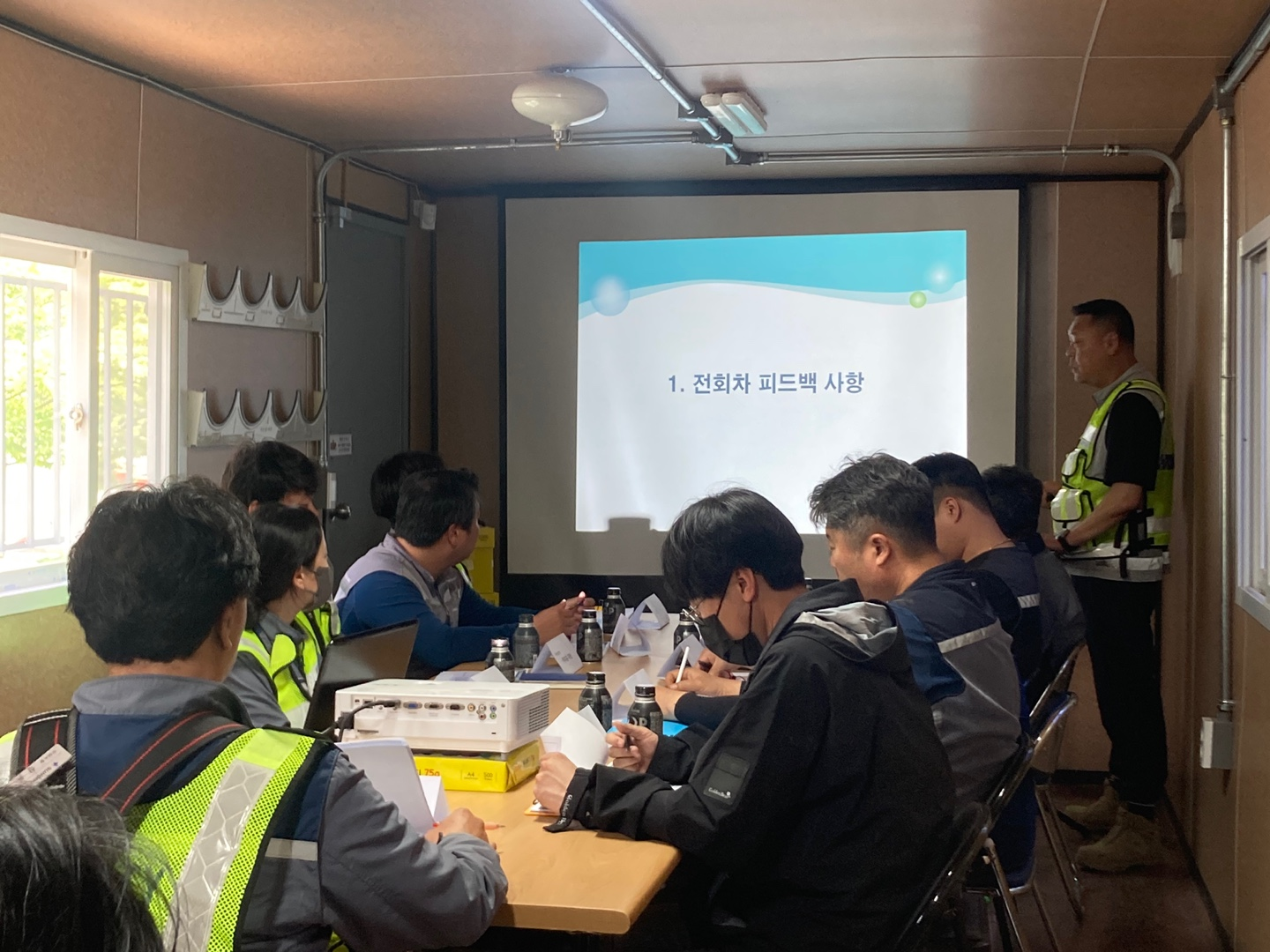 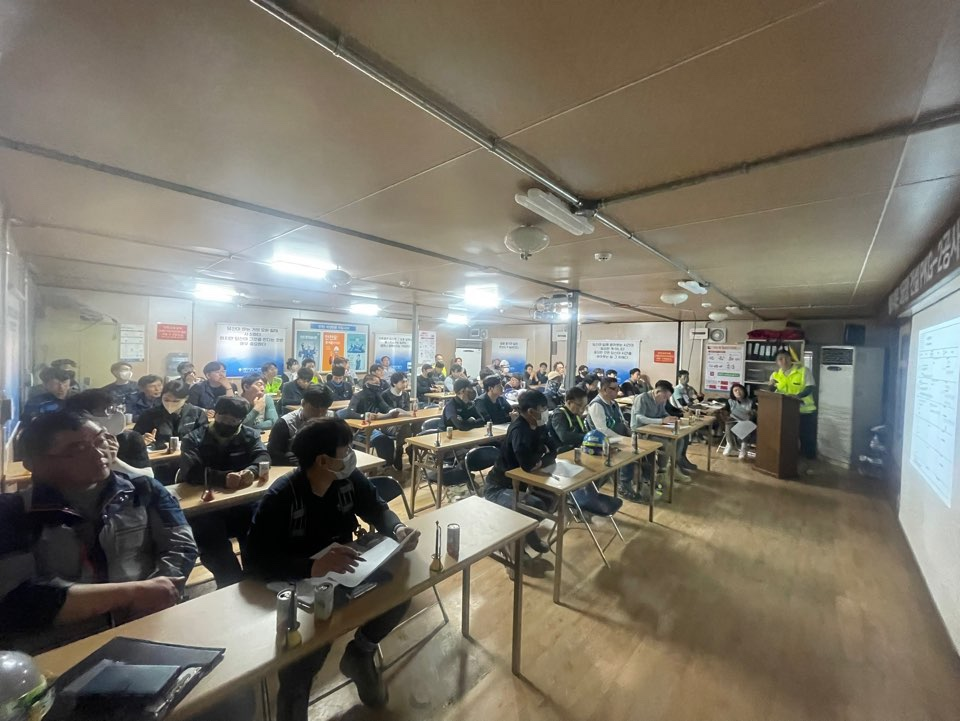 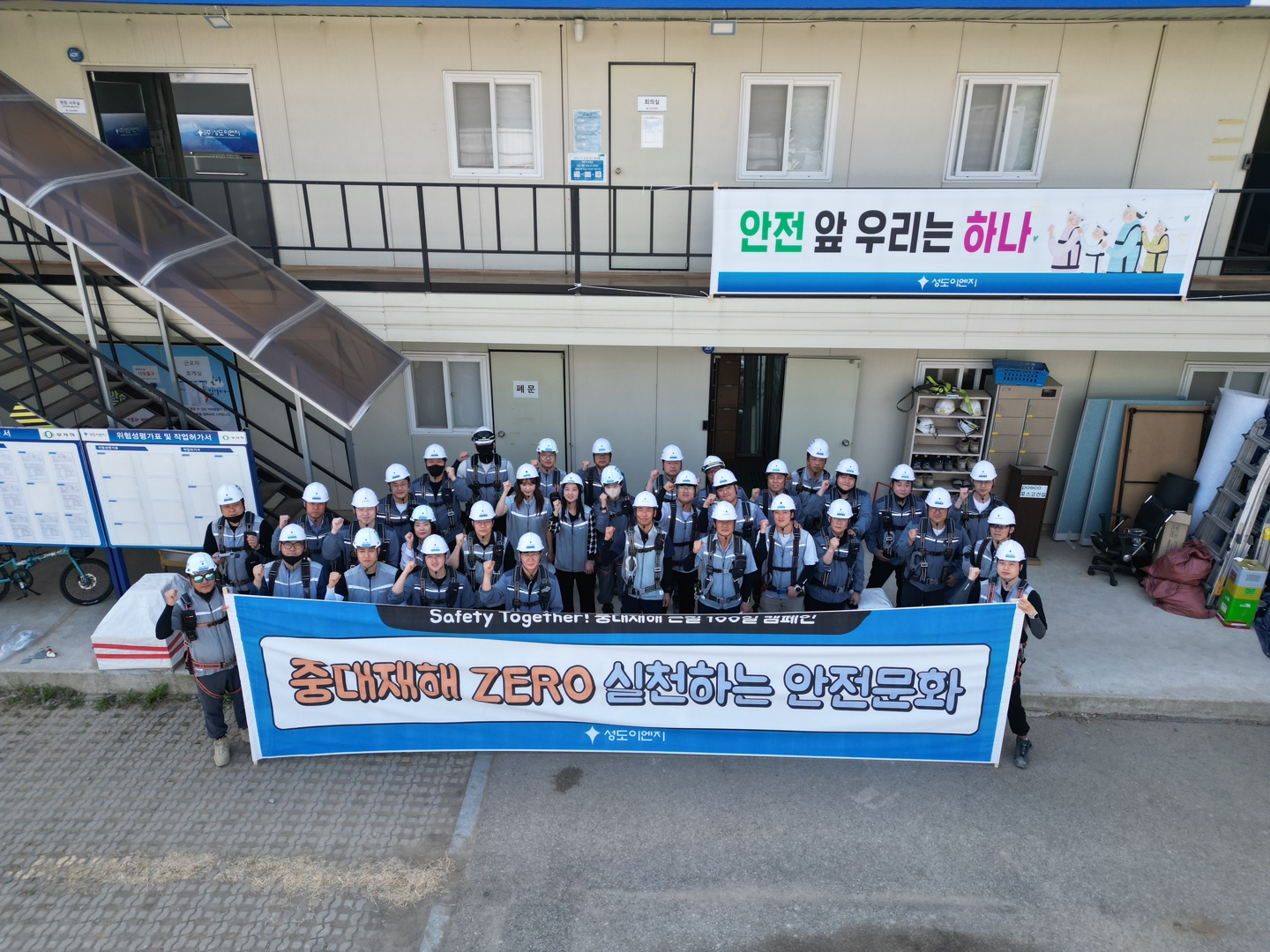 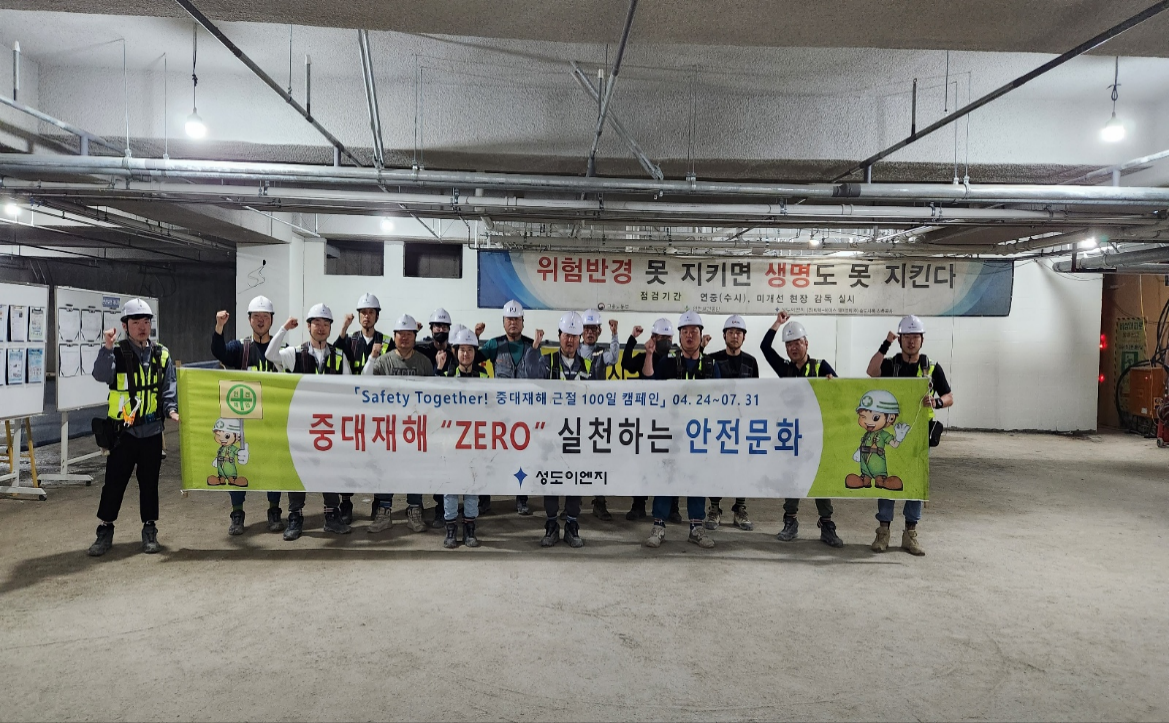 3-1. 중대재해 예방 캠페인 종료 (04.24 ~ 07.31)
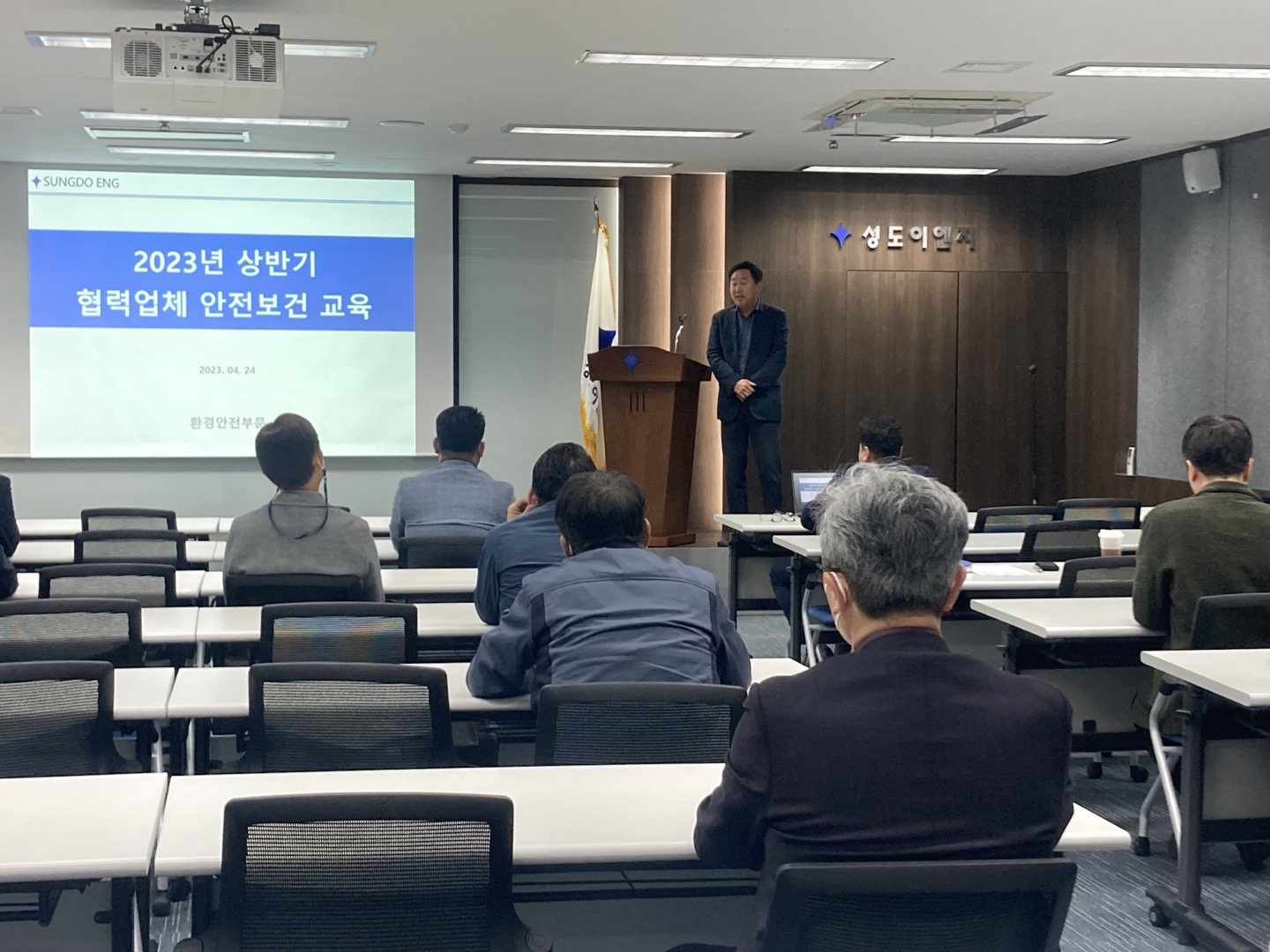 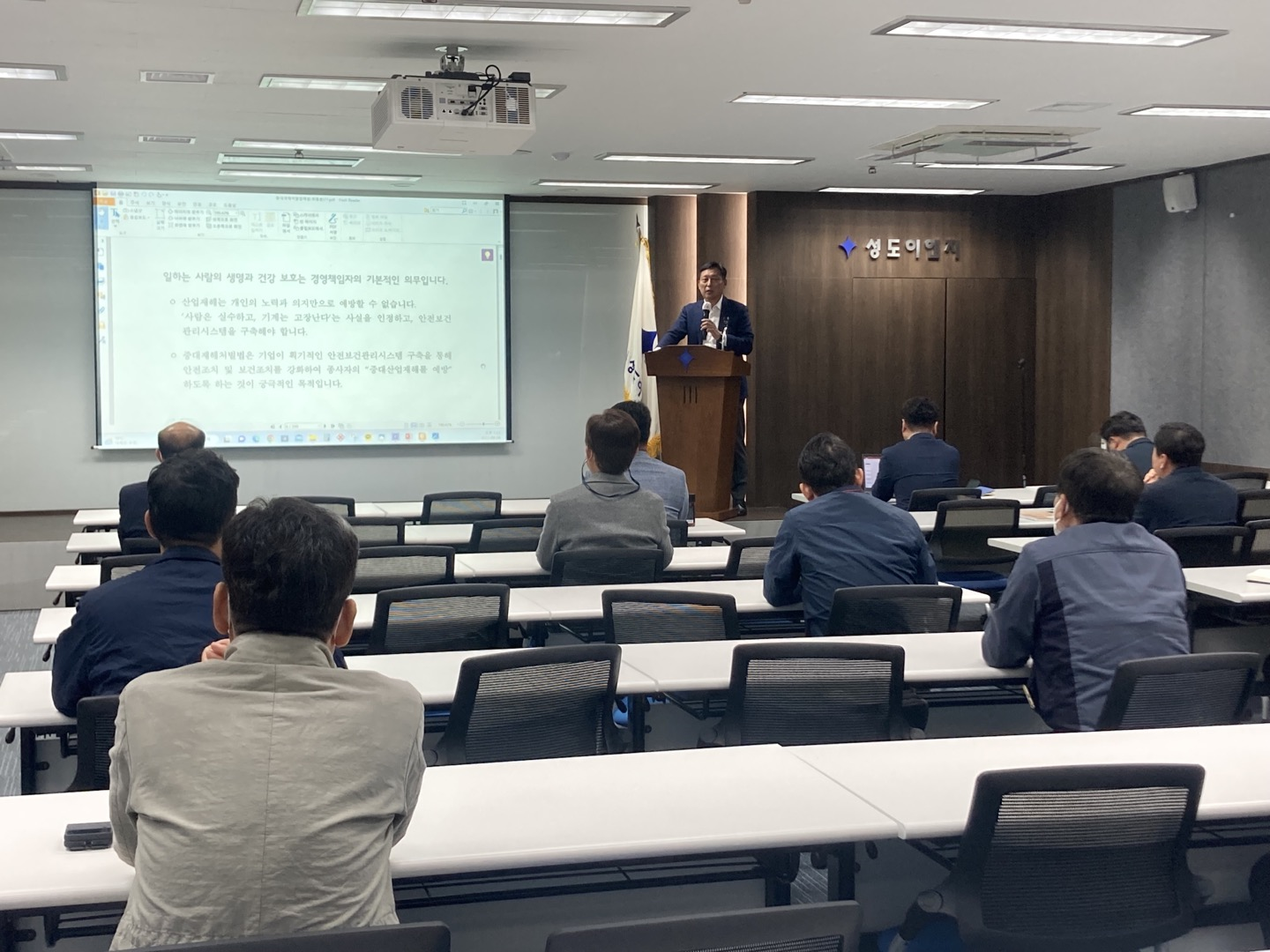 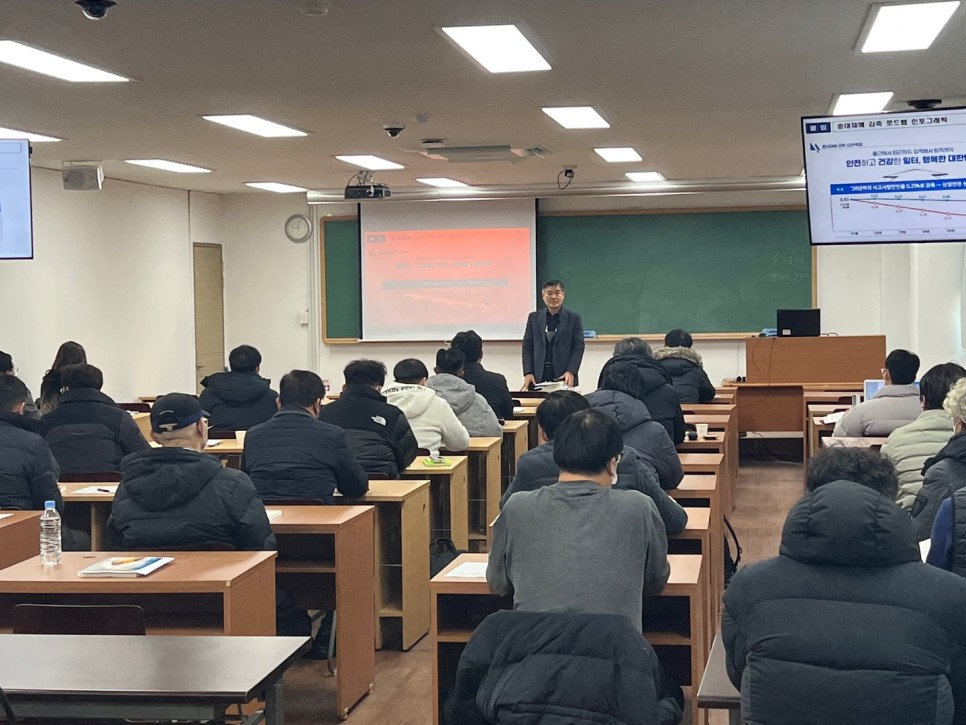 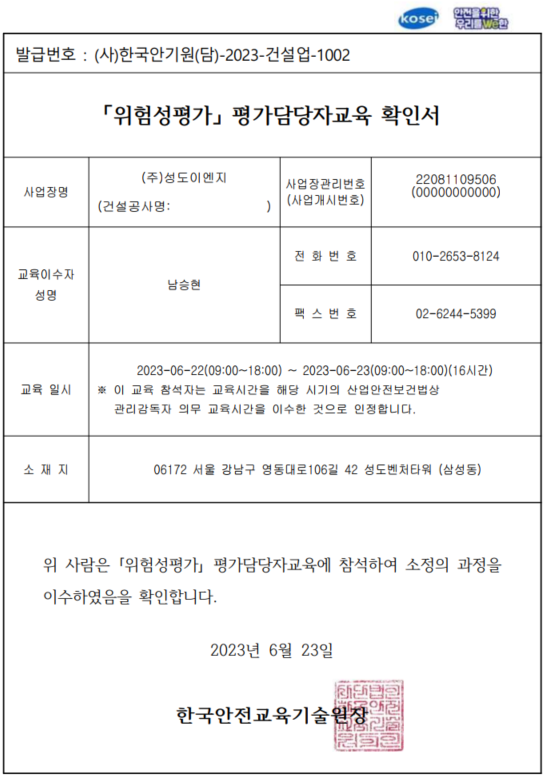 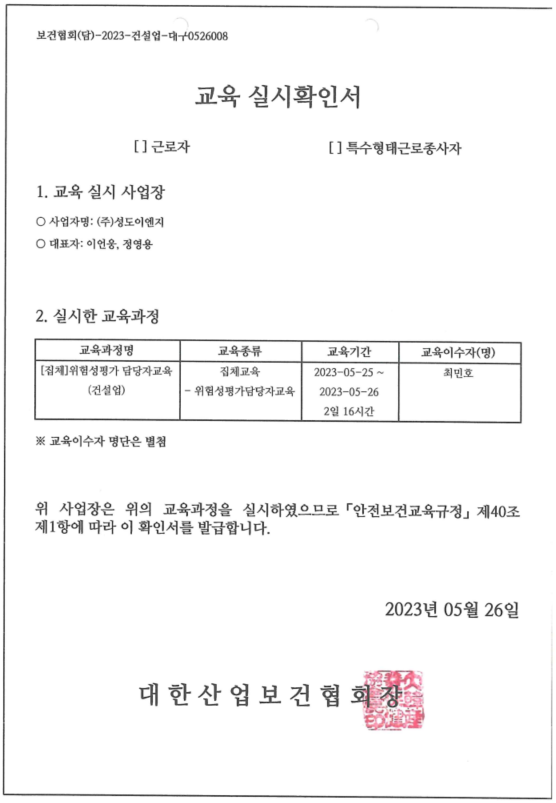 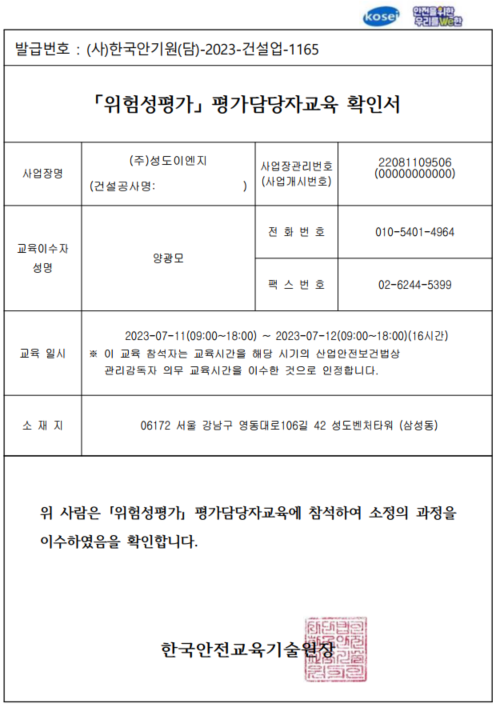 3-1. 중대재해 예방 캠페인 종료 (04.24 ~ 07.31)
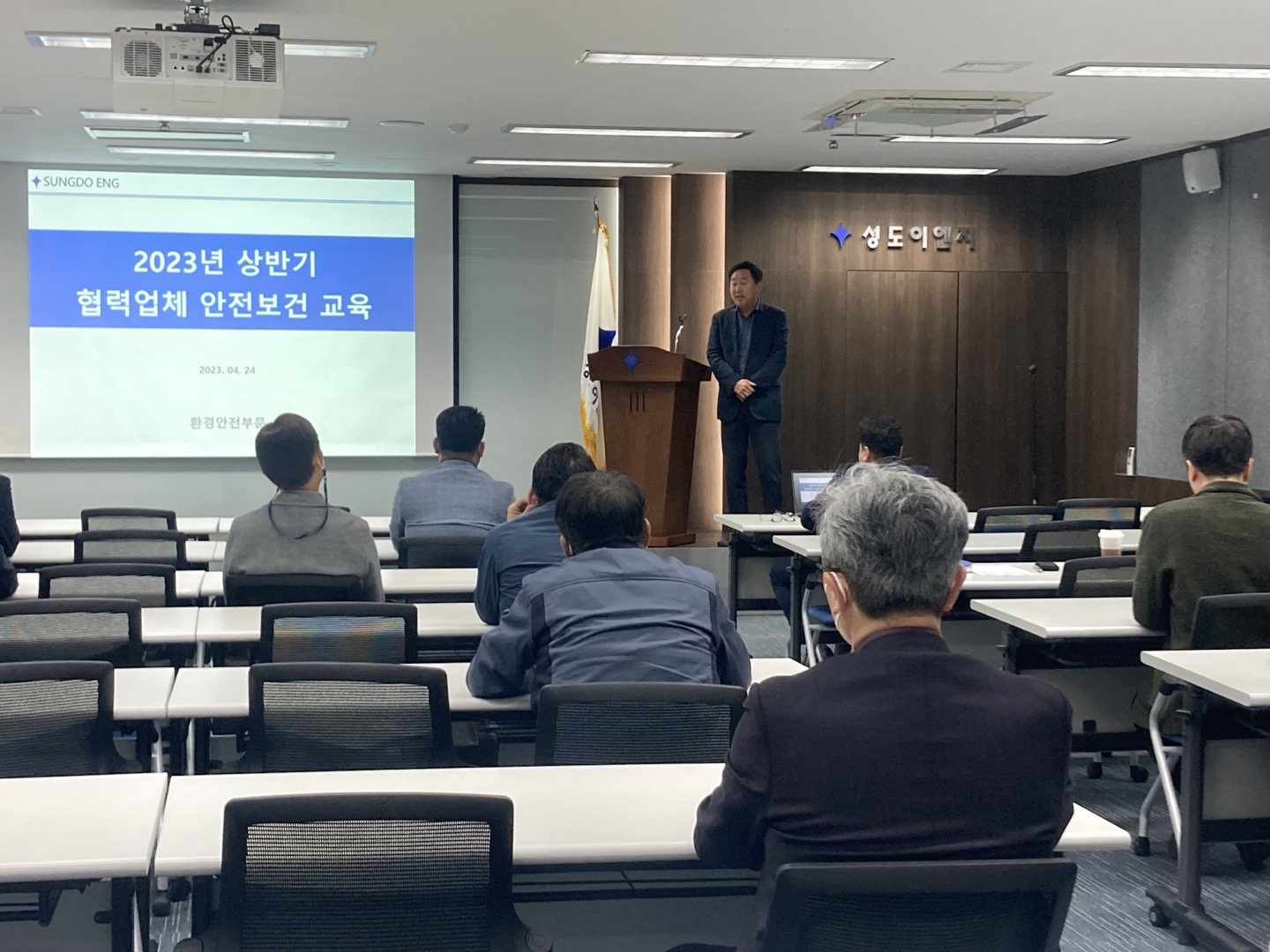 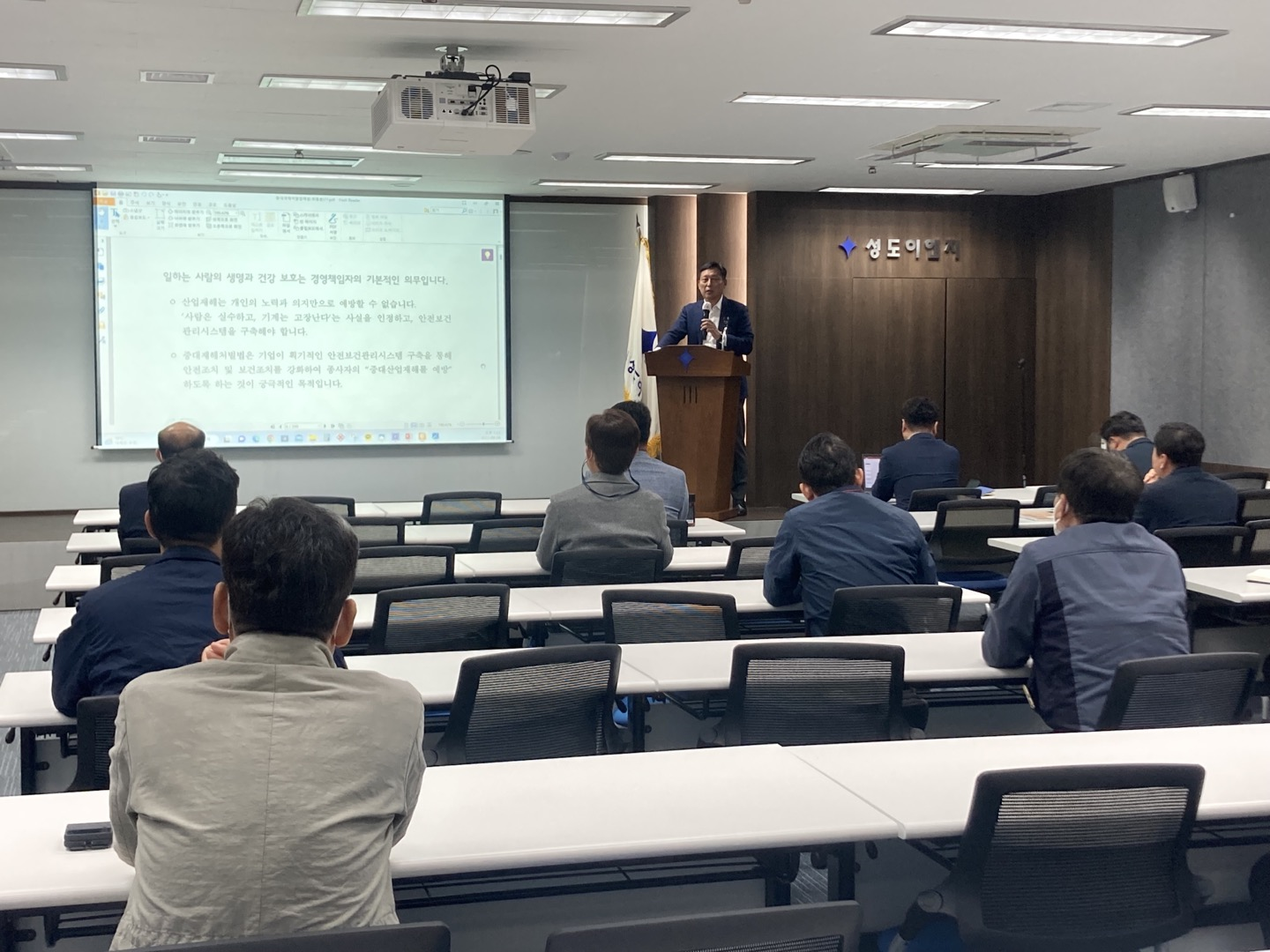 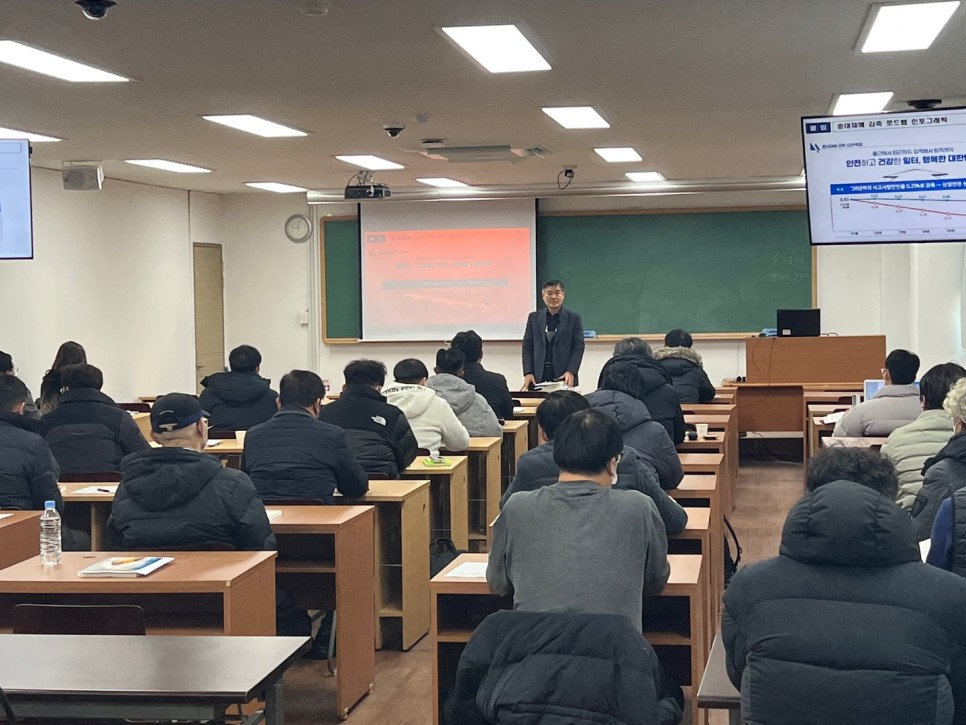 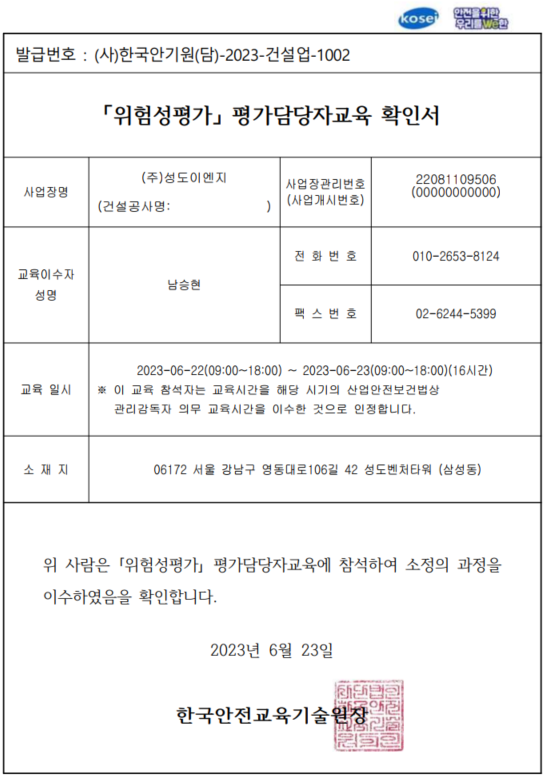 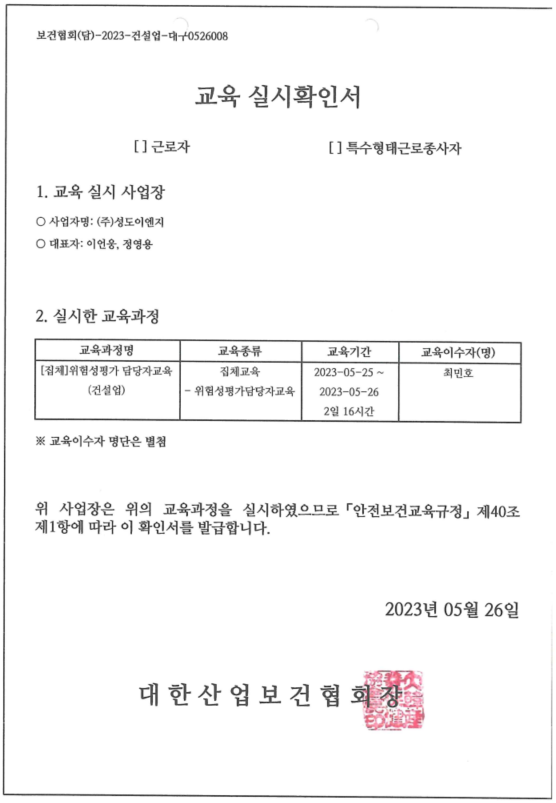 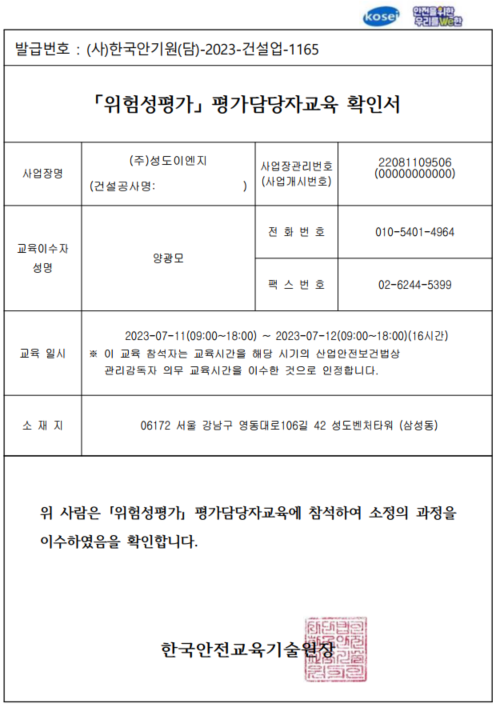 3-1. 중대재해 예방 캠페인 종료 (04.24 ~ 07.31)
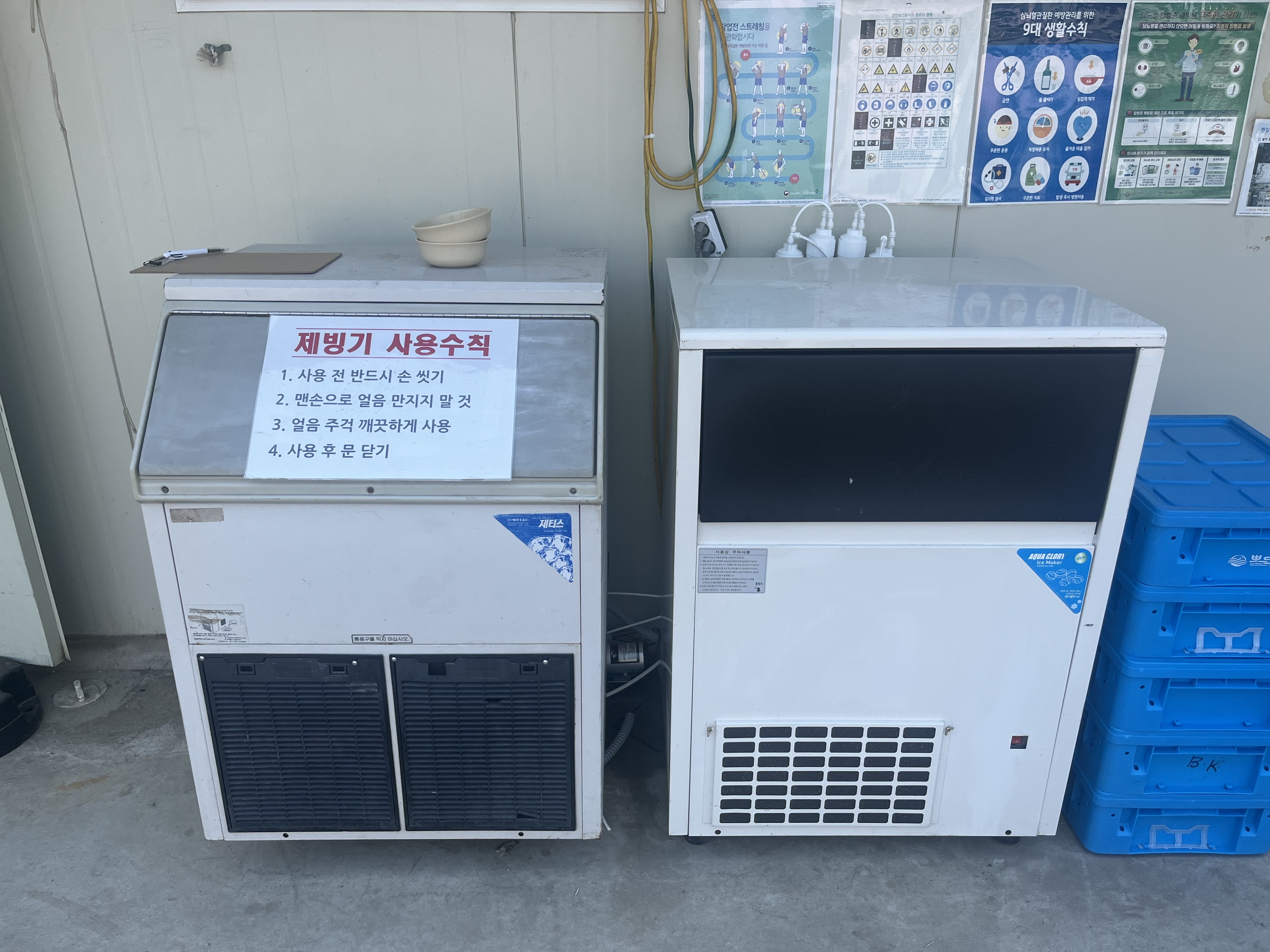 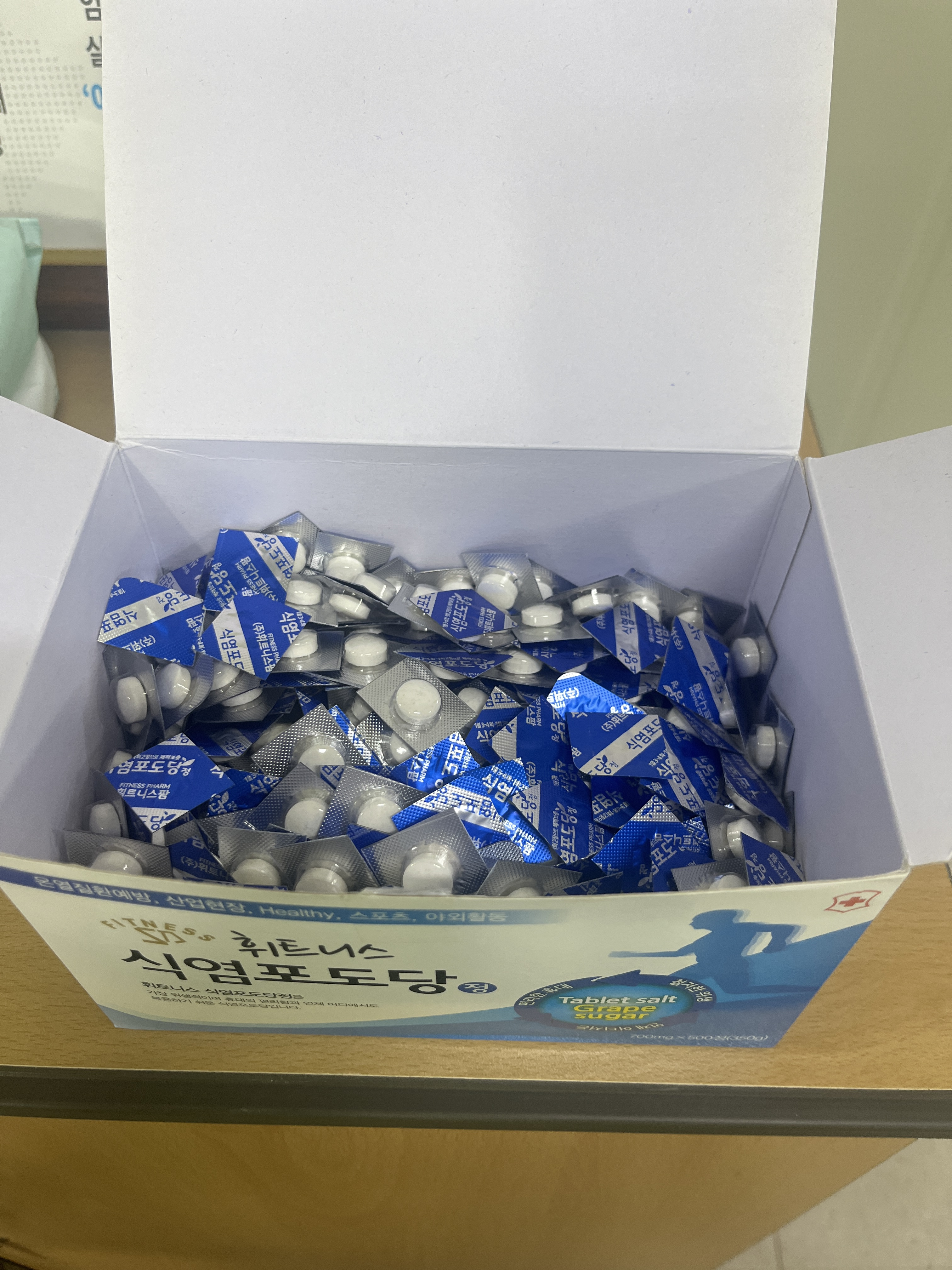 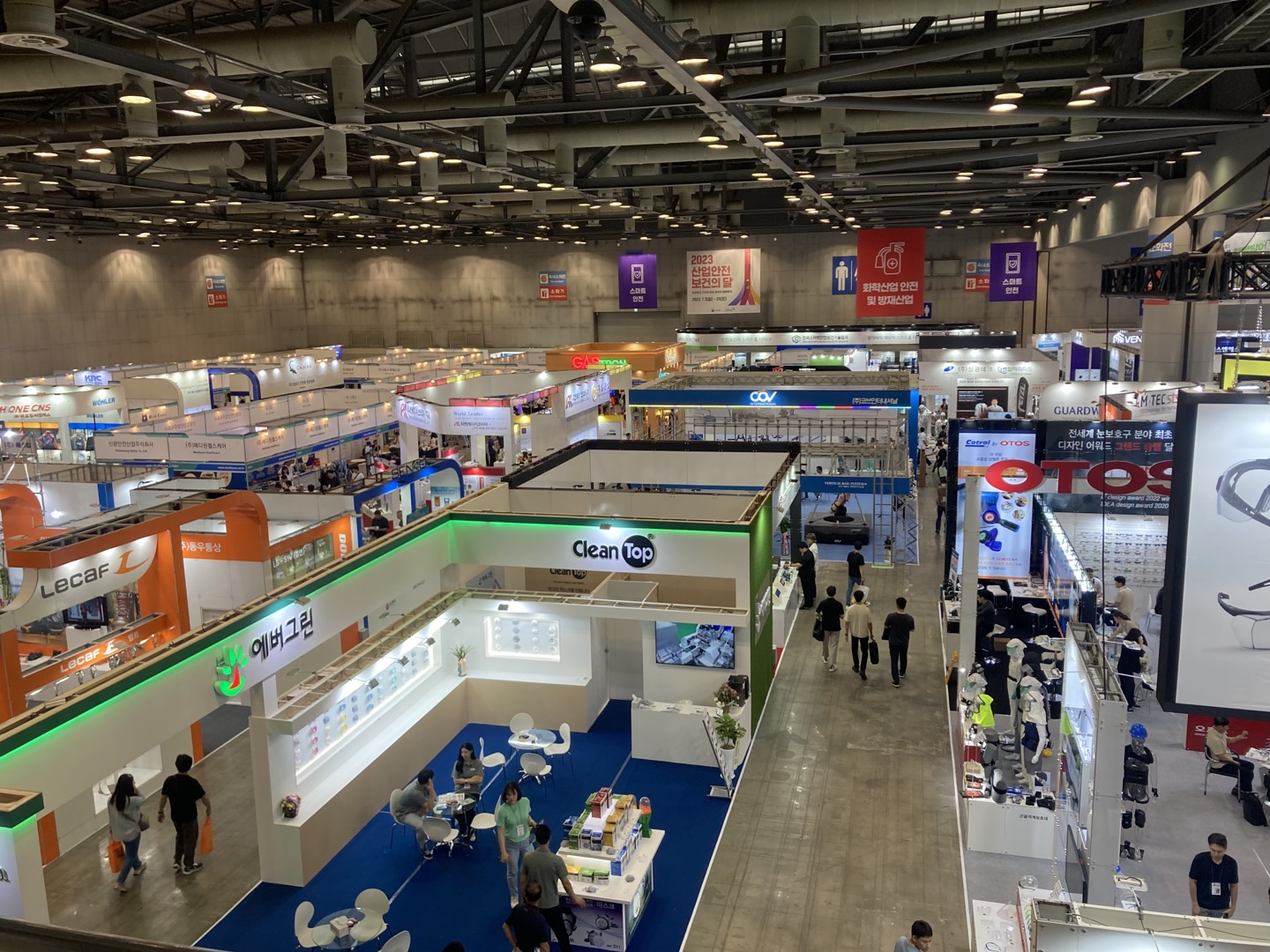 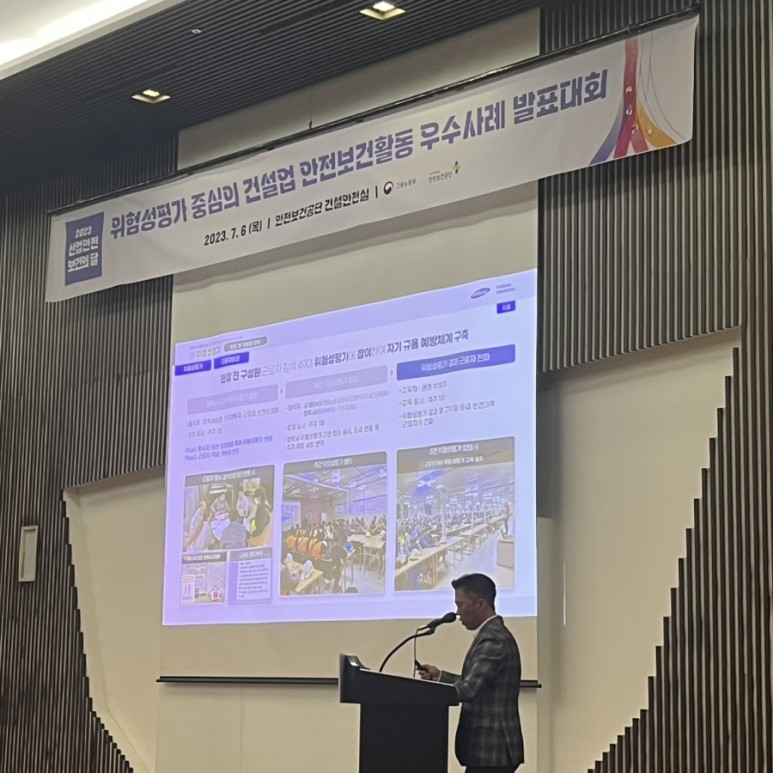 3-2. 스마트 에어백 사용 현황
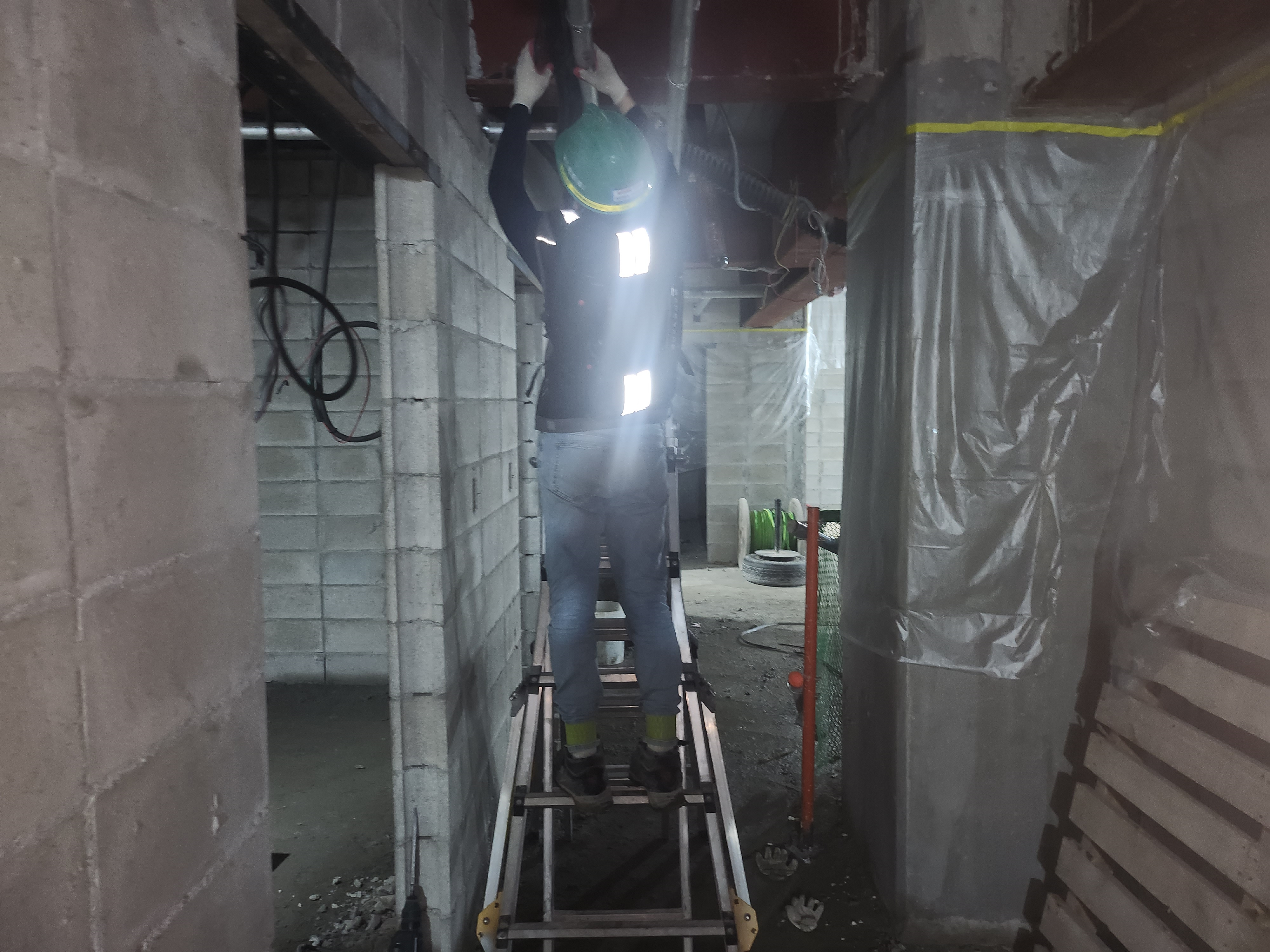 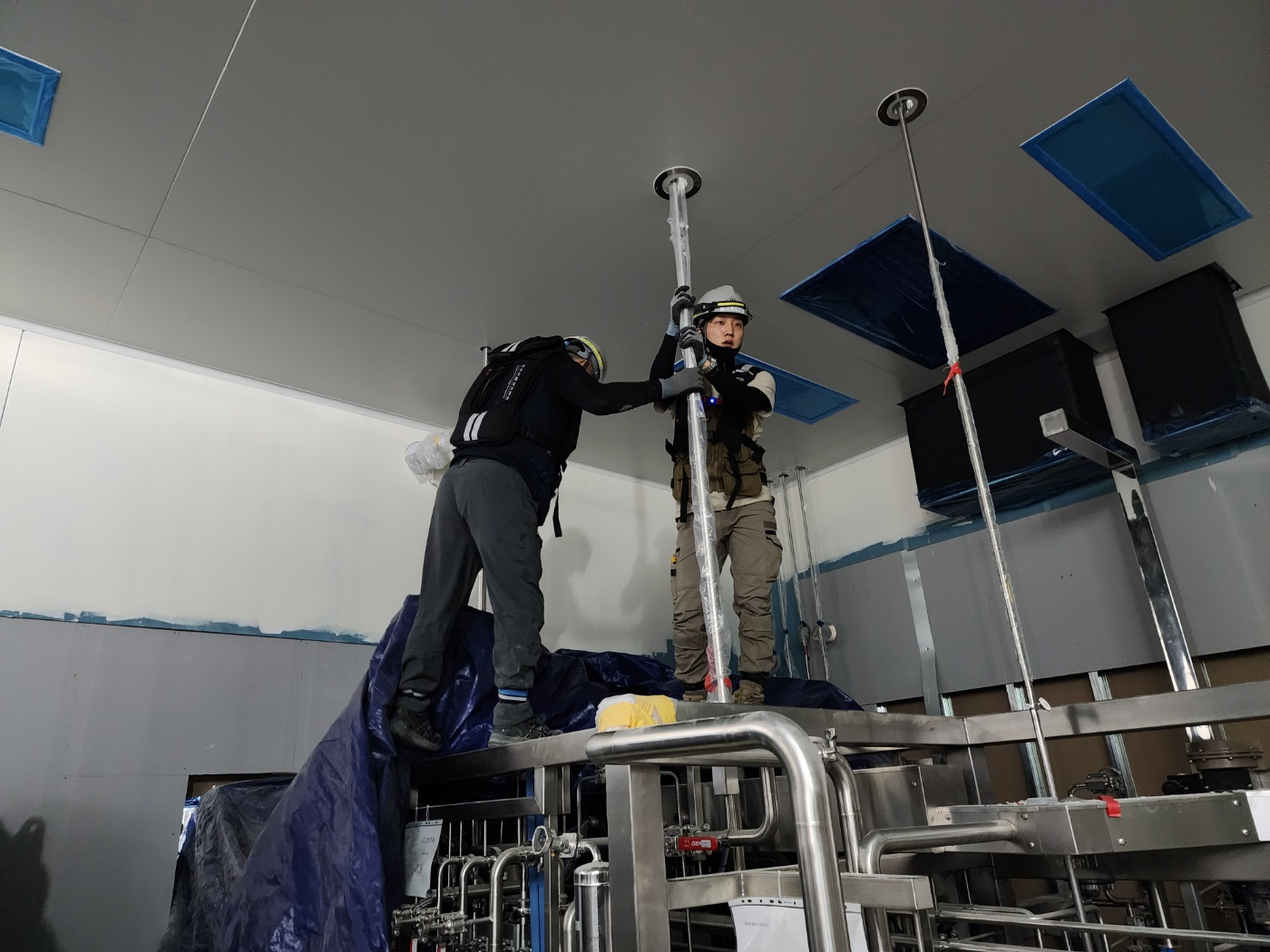 4. 전달사항
[Speaker Notes: -캠페인 진행 현황: 
-스마트에어백 도입(10개 구입. 5개 현장 배포) -> 이슈사항
-ISO 심사 7월 말~8월 초
-영종도 진행사항 -> 이슈사항]